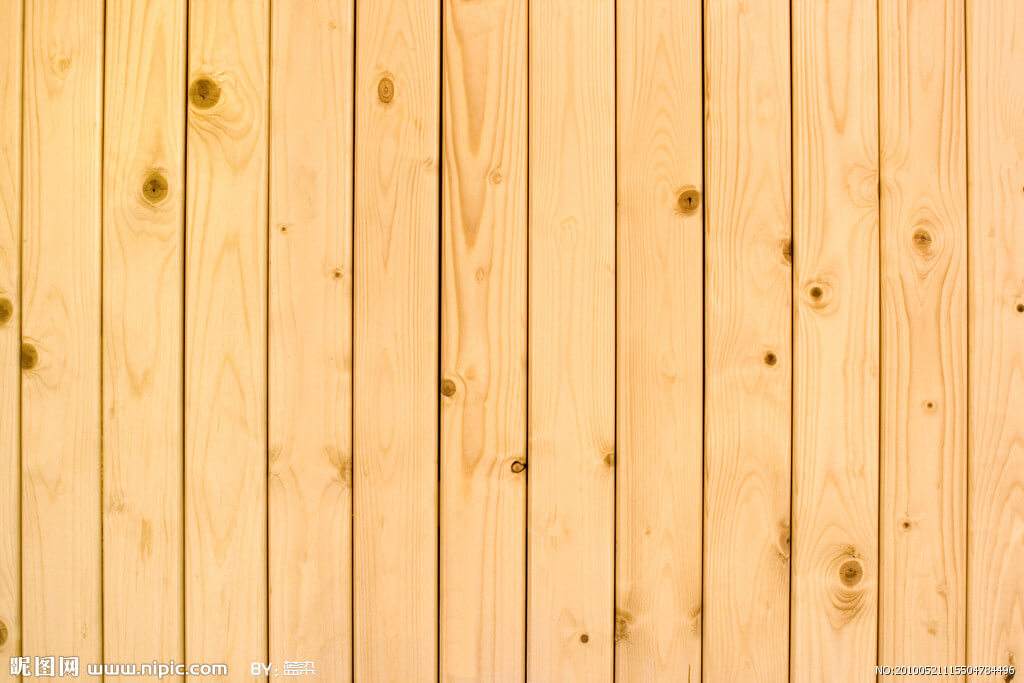 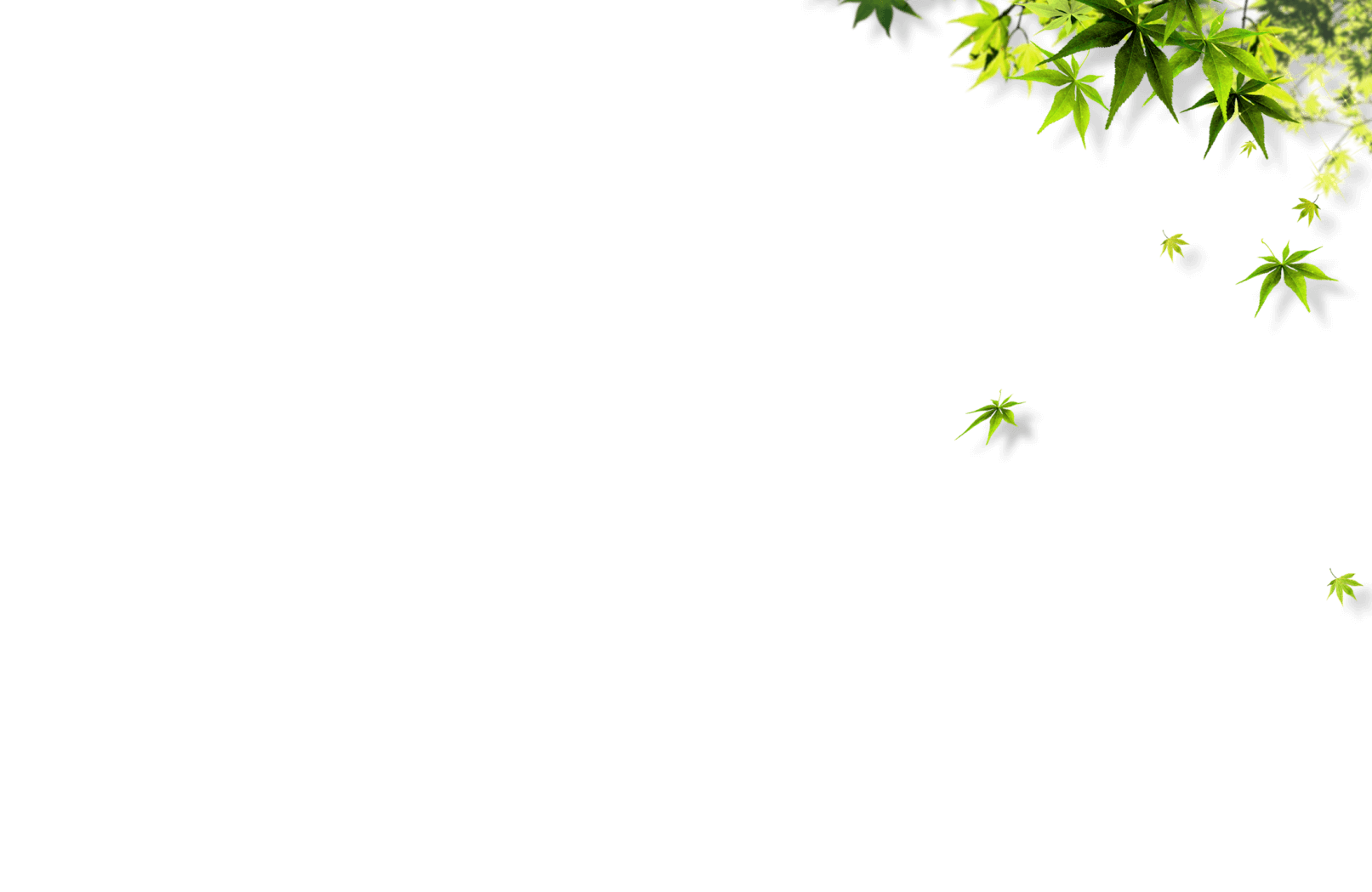 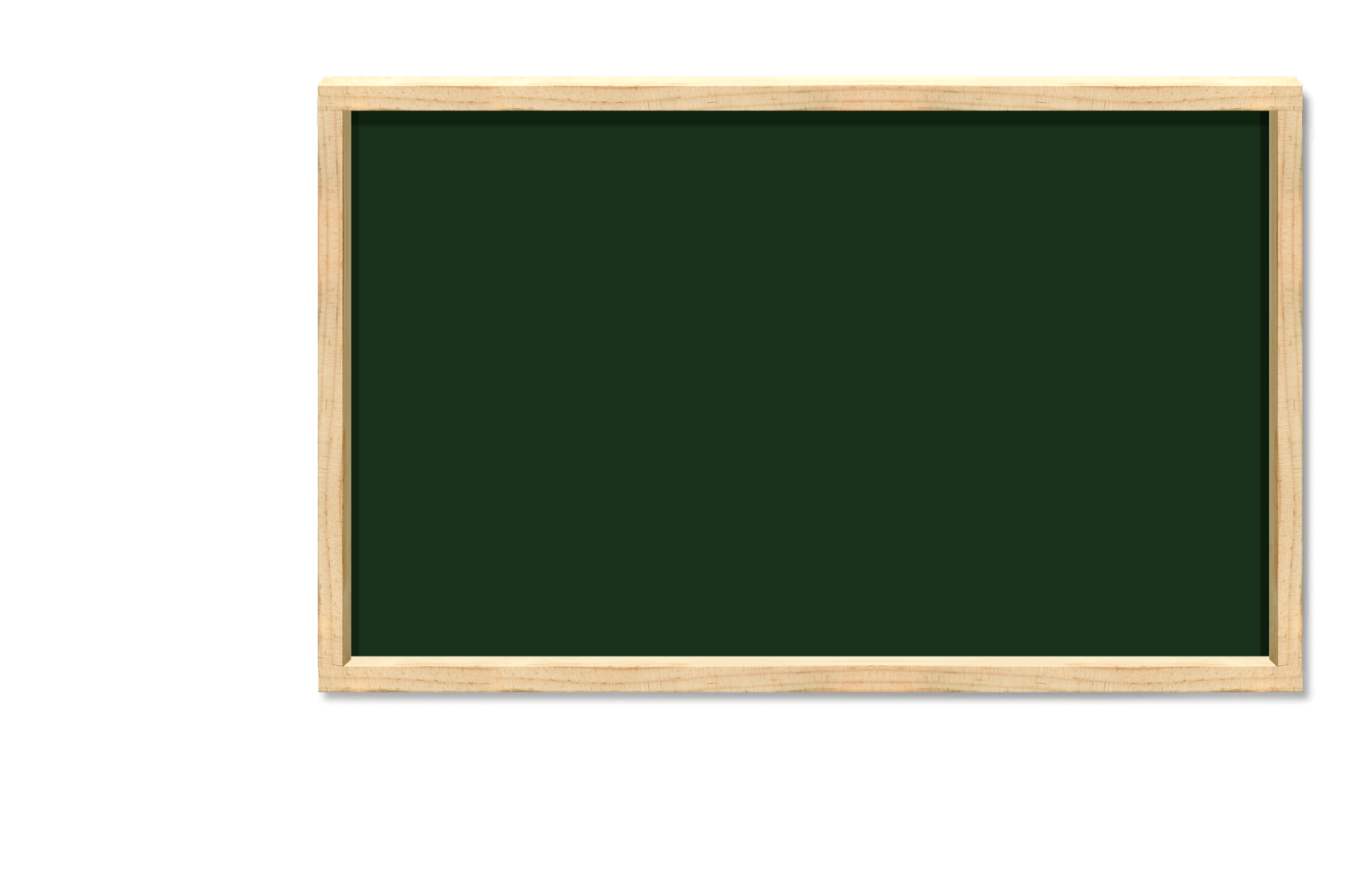 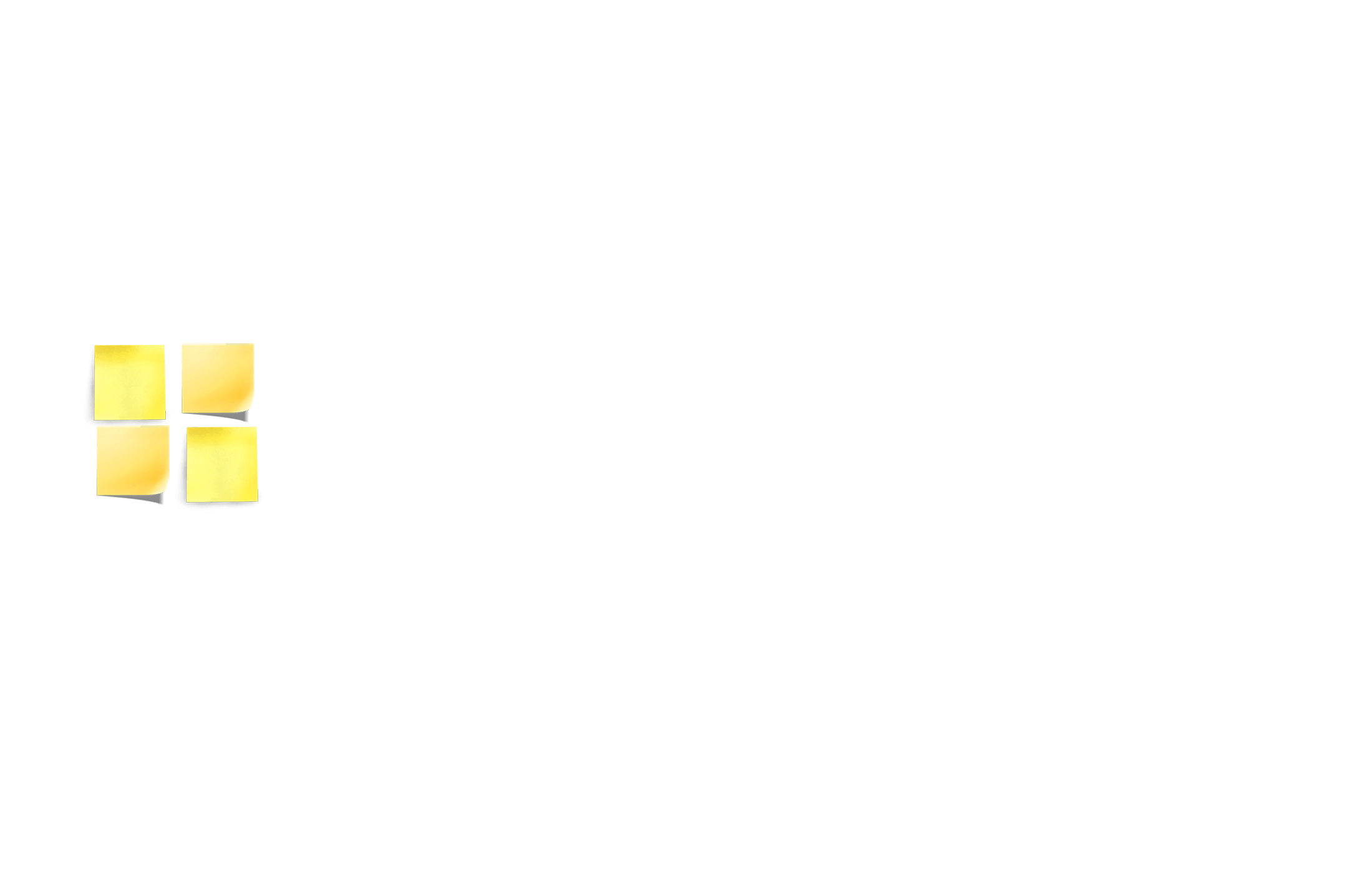 1
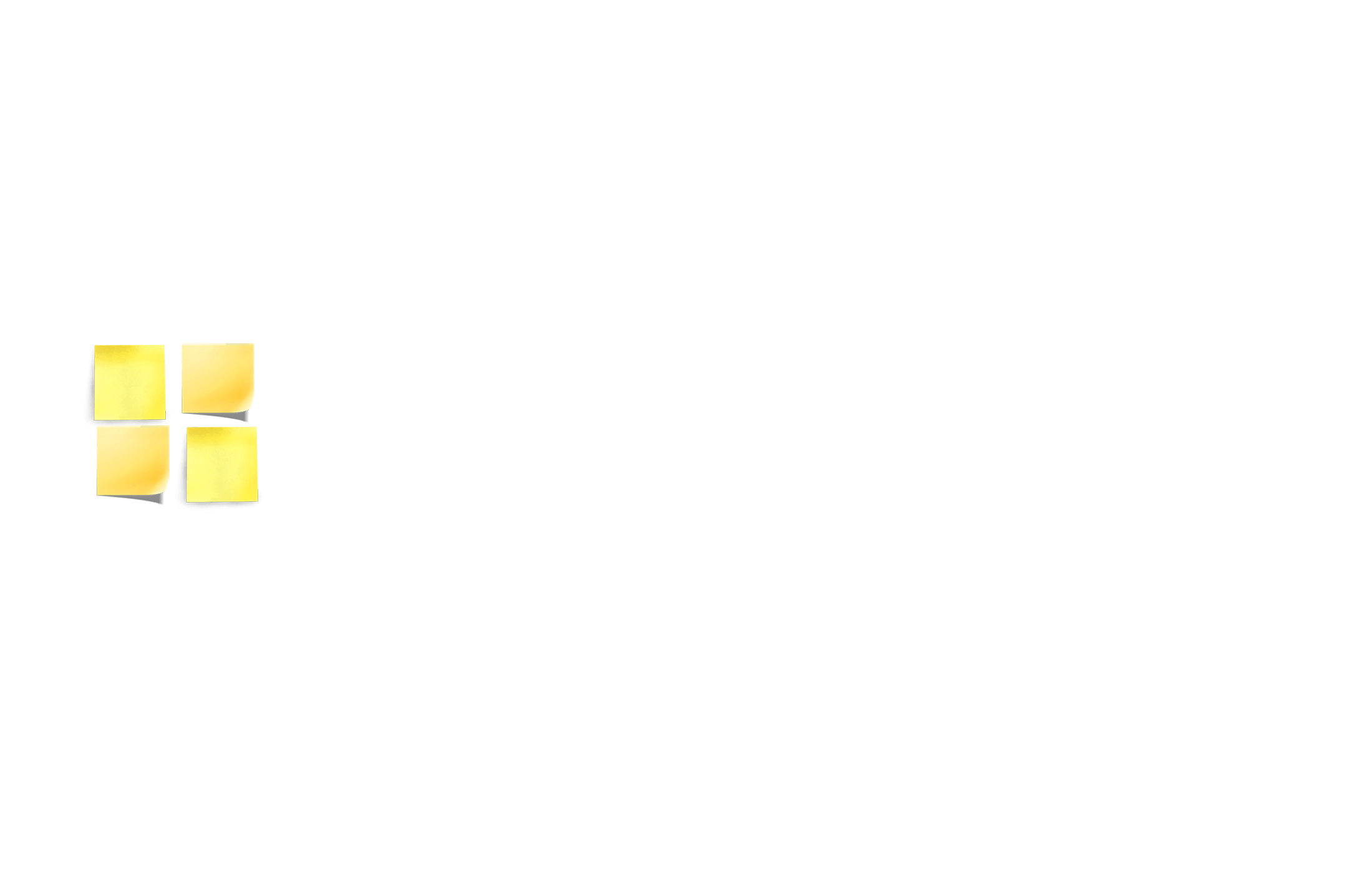 8
0
文澳國小108學年度第1學期期初校務會議
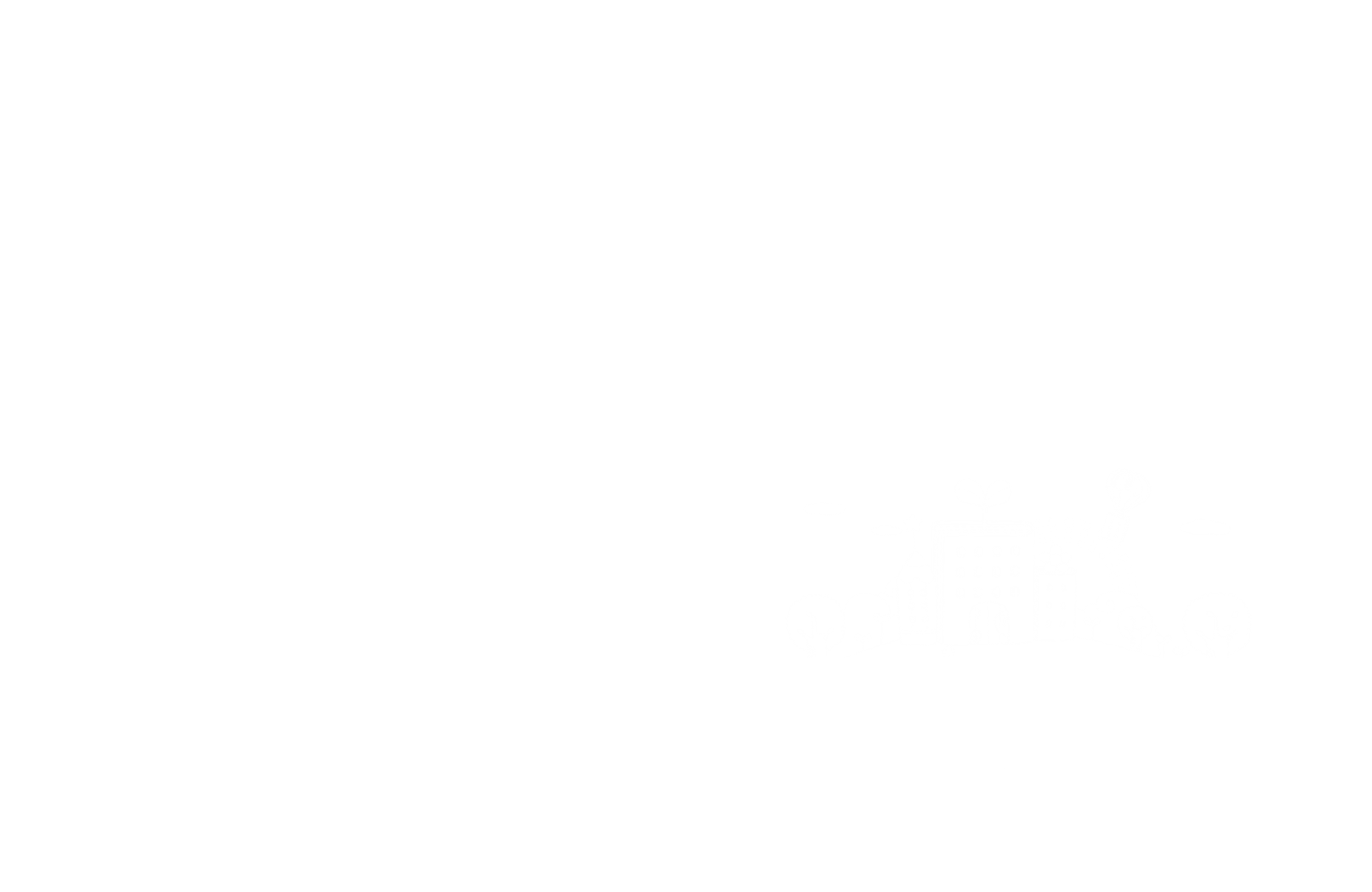 教務處報告
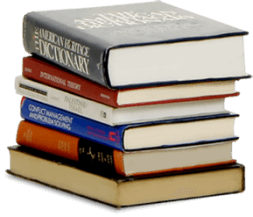 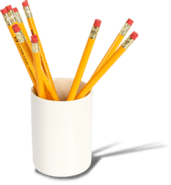 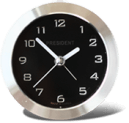 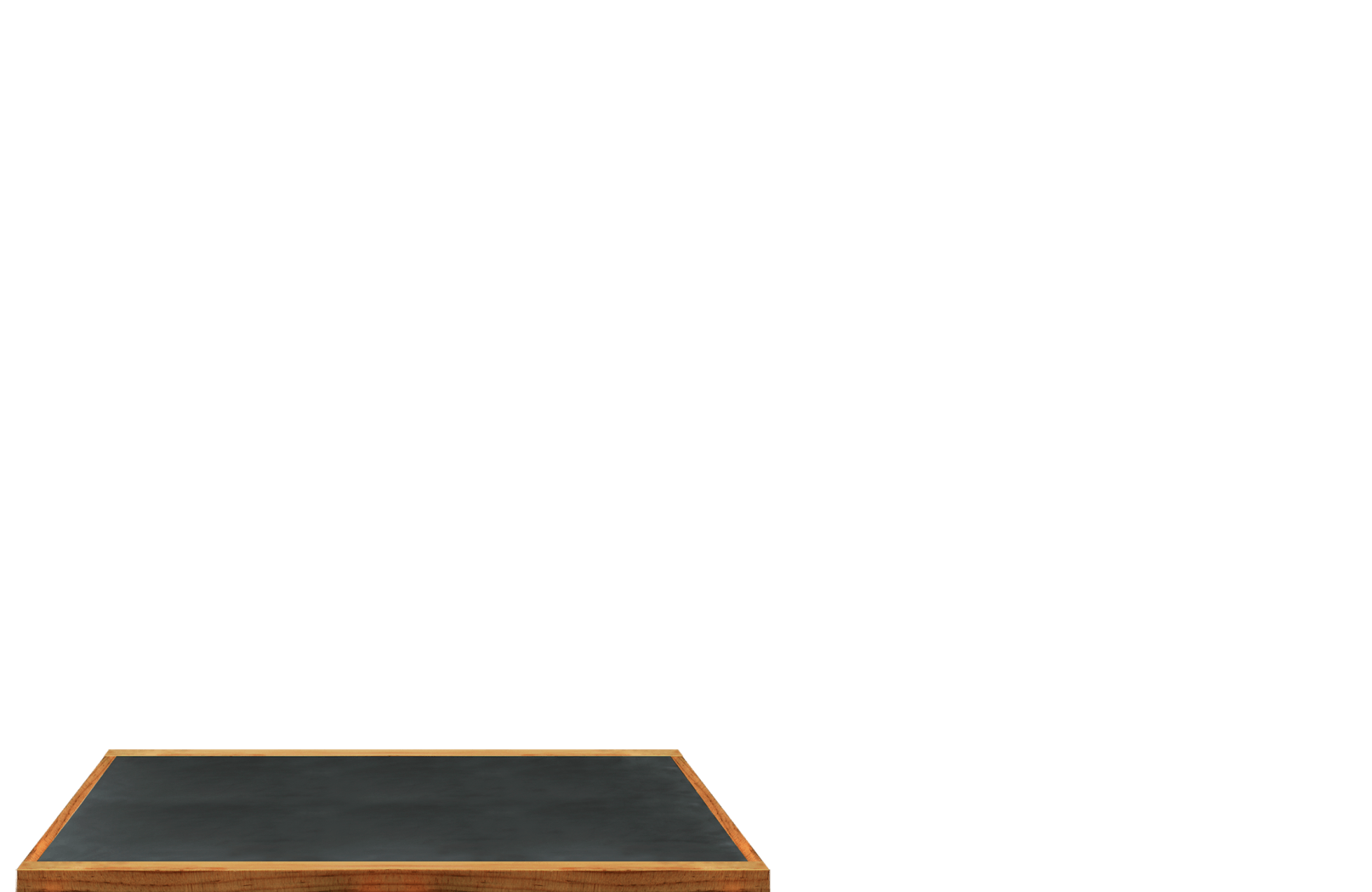 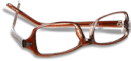 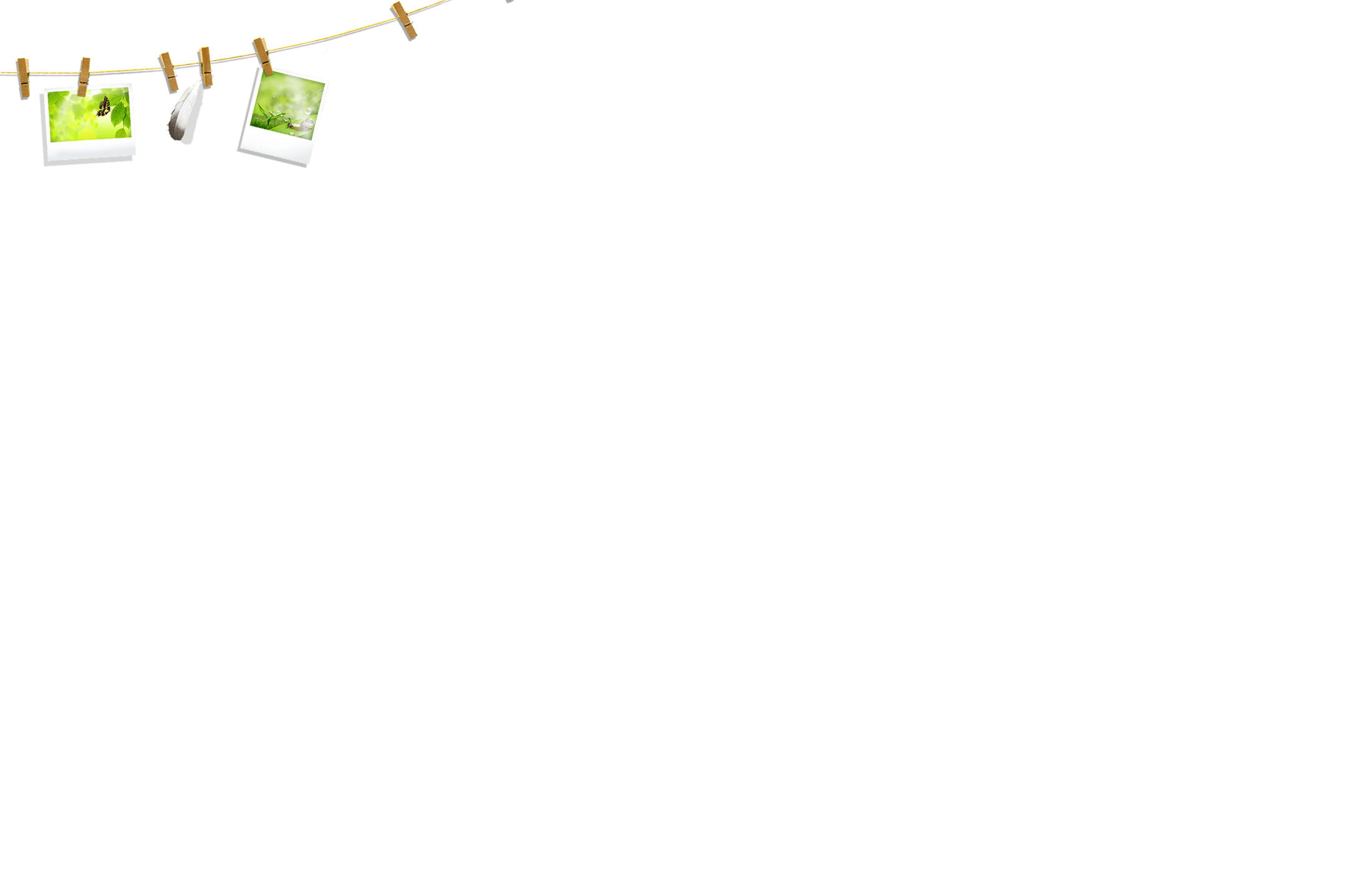 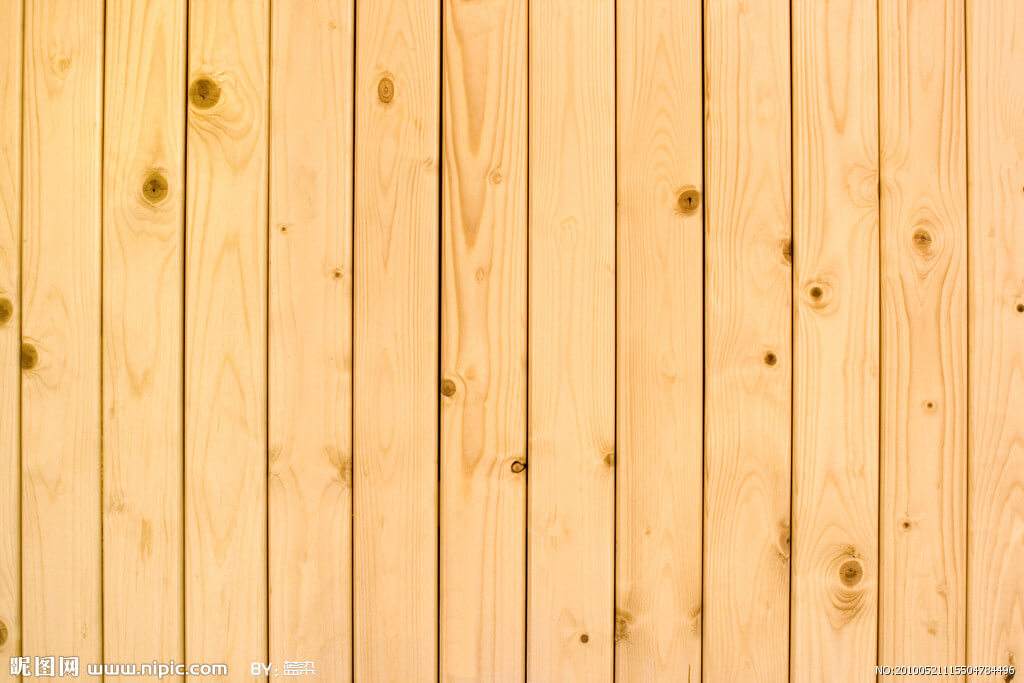 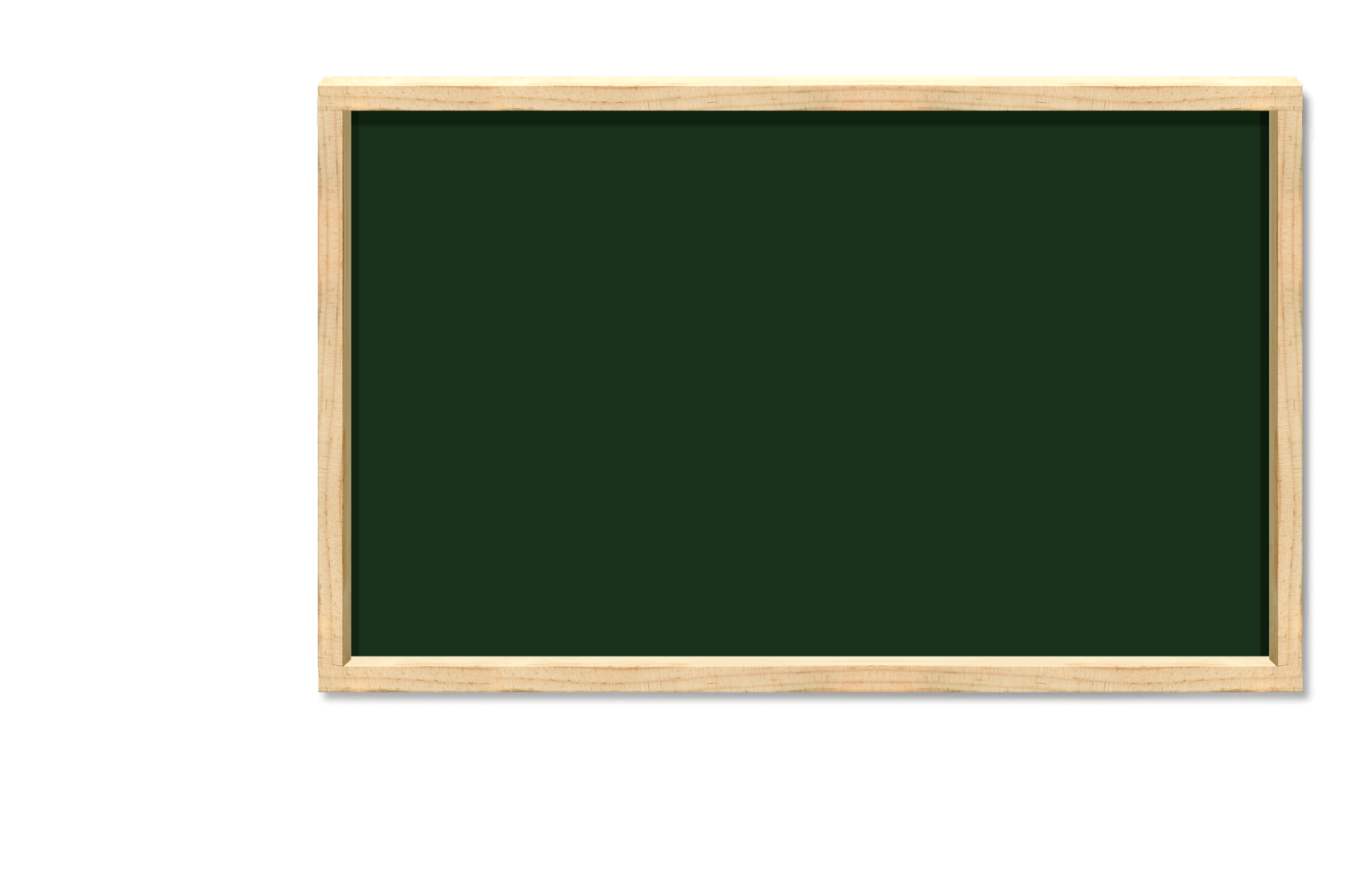 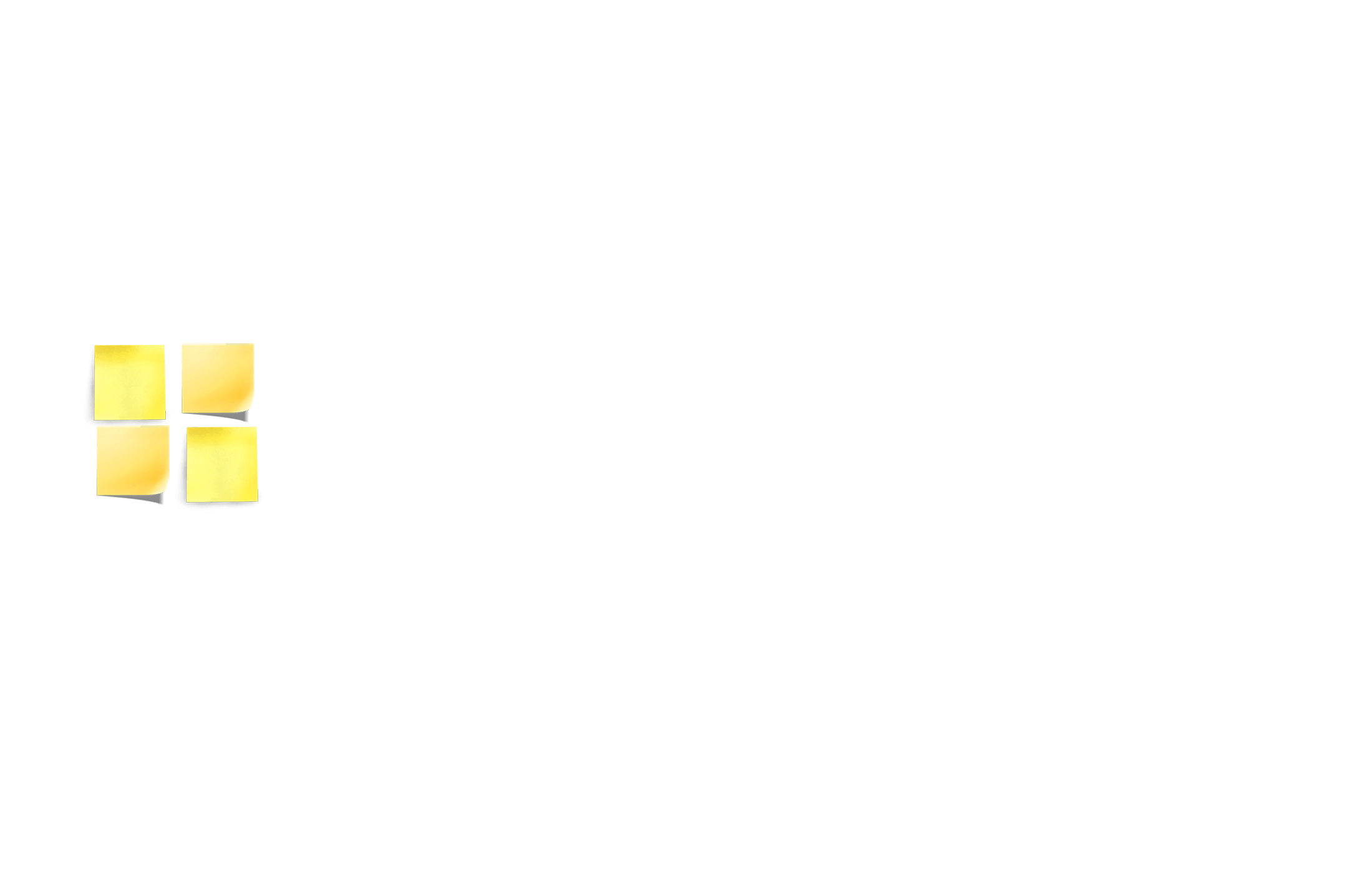 報告人
組
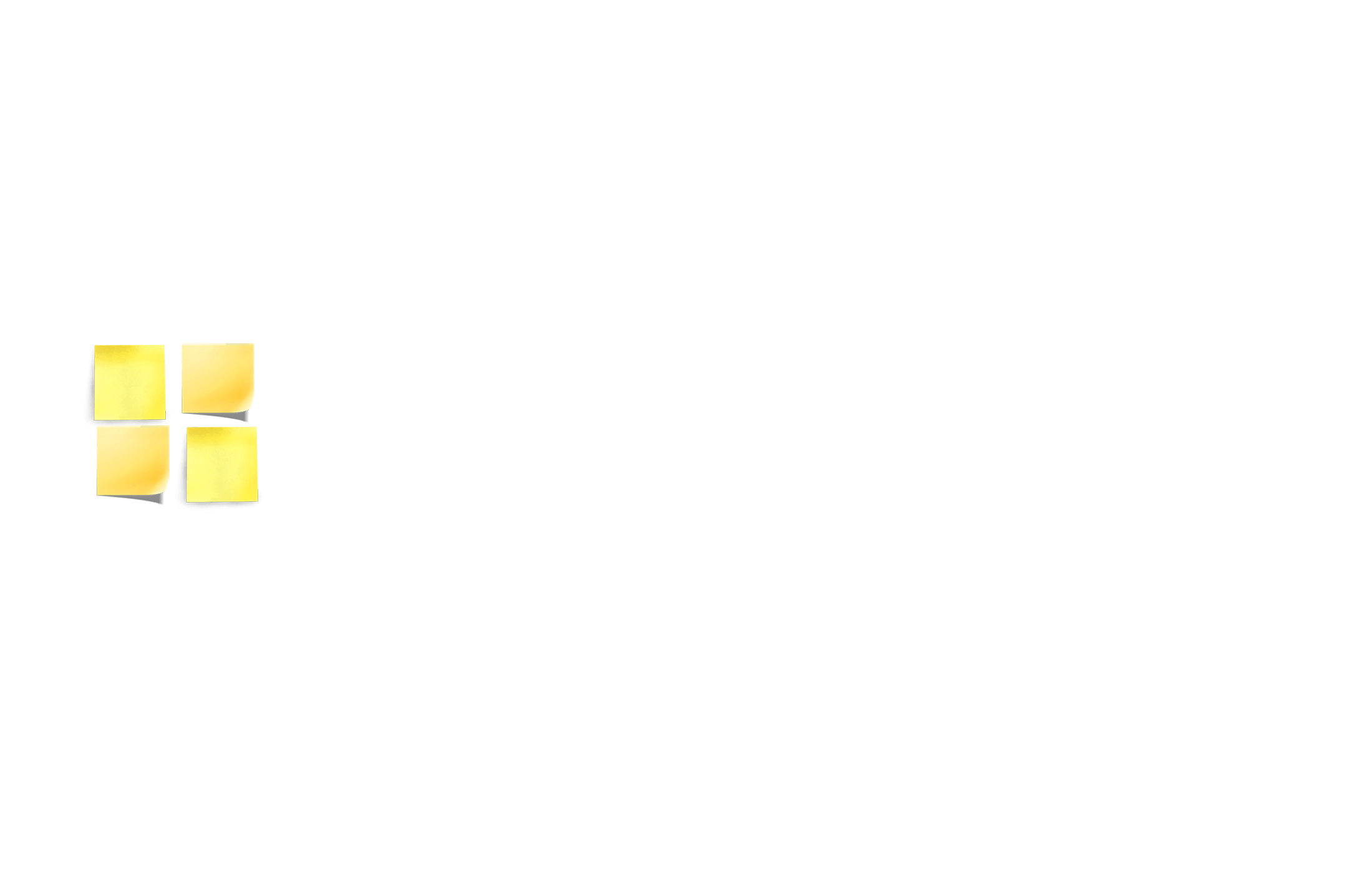 學
教
第20屆全國經典會考108年9月21日（星期六）上午08：30~12：00在東衛國小舉行，本校今年有3位（吳昀恩、蕭清鍵、歐奕廷）小朋友參加。
全縣美展預計108年10月8日（星期二）逕送中正國小教務處，除美勞教師珮妘指導要送件的作品外，其他有要送件的老師在10月4日（五）前送至教學組，逾期不候。提醒大家書法比賽若經評選得獎後，需現場再比一次，每種作品件數最多20件，若超過件數會先進行校內篩選。今年送件作品必須至教務處領取報名表貼製作品背面（右上左下），學生必須親自簽名。
值日生：劉彥佁
全縣國語文競賽時間108年10月1日（星期二）在馬公國小舉行，請有興趣參加的教師知會教學組，以利進行報名。
課務處理方式
（１）若遇到需請代課教師時，請提前告知教學組，若可以的話，也可以提供代課教師名單。
（２）若遇到辦理全校性活動部分（運動會、戶外教學）課務盡量則不以調課方式處理；畢業典禮彩排時間安排，除了低年級外，其餘也是不以調課方式處理；若遇到學年性辦理的活動，則可調課處理。
值日生：劉彥佁
全縣國本土語認證與授課獎勵
（１）當年度考試通過者，可依據本縣獎勵教師通過本土語言能力認證實施計畫辦理敘獎及領取獎金。
（２）通過閩南語中高級認證之本土語言授課教師於每學期結束後兩週內，可依規定辦理敘獎，請提早收集教學資料或照片，以供敘獎所需證明。
（３）提醒導師教室布置，記得規畫本土語區，教學組會至各班拍照證明。
（４）提醒學生母語日時間為每周四。
值日生：劉彥佁
教師研習進修
（１）依學校衛生法第17條及其施行細則第13條規定，健康相關課程教師，應每2學年至少參加學校衛生相關研習18小時專業在職進修。
A.擔任健康相關課程合計耒達1學年者,列入總人數計，專業在職進修達6小時者得列入進修人數。
B.擔任健康相關課程合計耒達2學年者，列入總人數計，專業在職進修達12小時者得列入進修人數。
值日生：劉彥佁
教師研習進修
（２）體育相關課程教師，應依據體育教師增能研習課程大綱辦理（體育專長教師研習時數至少6小時）非體育專長教師應於每學年參加2項以上體育教學相關專長研習（每項達6小時以上），共12小時。

本學期評量時間：
   期中考：11/4、11/5（一、二）；
期末考：1/13、1/14（一、二）。
值日生：劉彥佁
作業調閱：今年度開始採取全送至校長室再進行抽閱，並新增資源班調閱。
第12週（11/11~11/15）第一次作業抽閱國、數、社、自)。
第20週（1/6~1/10）第二次作業調閱(作文、書法、英語)。
老師批改注意事項：請加註批改日期，並請記得做訂正註記。
小提醒：平時教學可隨時記錄，有些教學有時須繳交成果，可隨時準備好，例如書法教學、讀報、海洋教學、校本課程等。
值日生：劉彥佁
校內語文競賽
（1）108年10/4 (五) 四、五年級閩南語朗讀比賽，請各班推派2-3名代表。
（2）108年11/8 (五) 四、五年級國語朗讀比賽，請各班推派2-3名代表。

科展今年輪到中(三)年級教師負責，請負責教師提前進行準備。
值日生：姚美蘭
評量試卷上傳
請各位記得在考試後將評量試卷上傳至公共資料夾。
試題產出必須經過審題送件。

補救教學已召開第二次學生學習扶助會議，請依會議記錄辦理。
值日生：姚美蘭
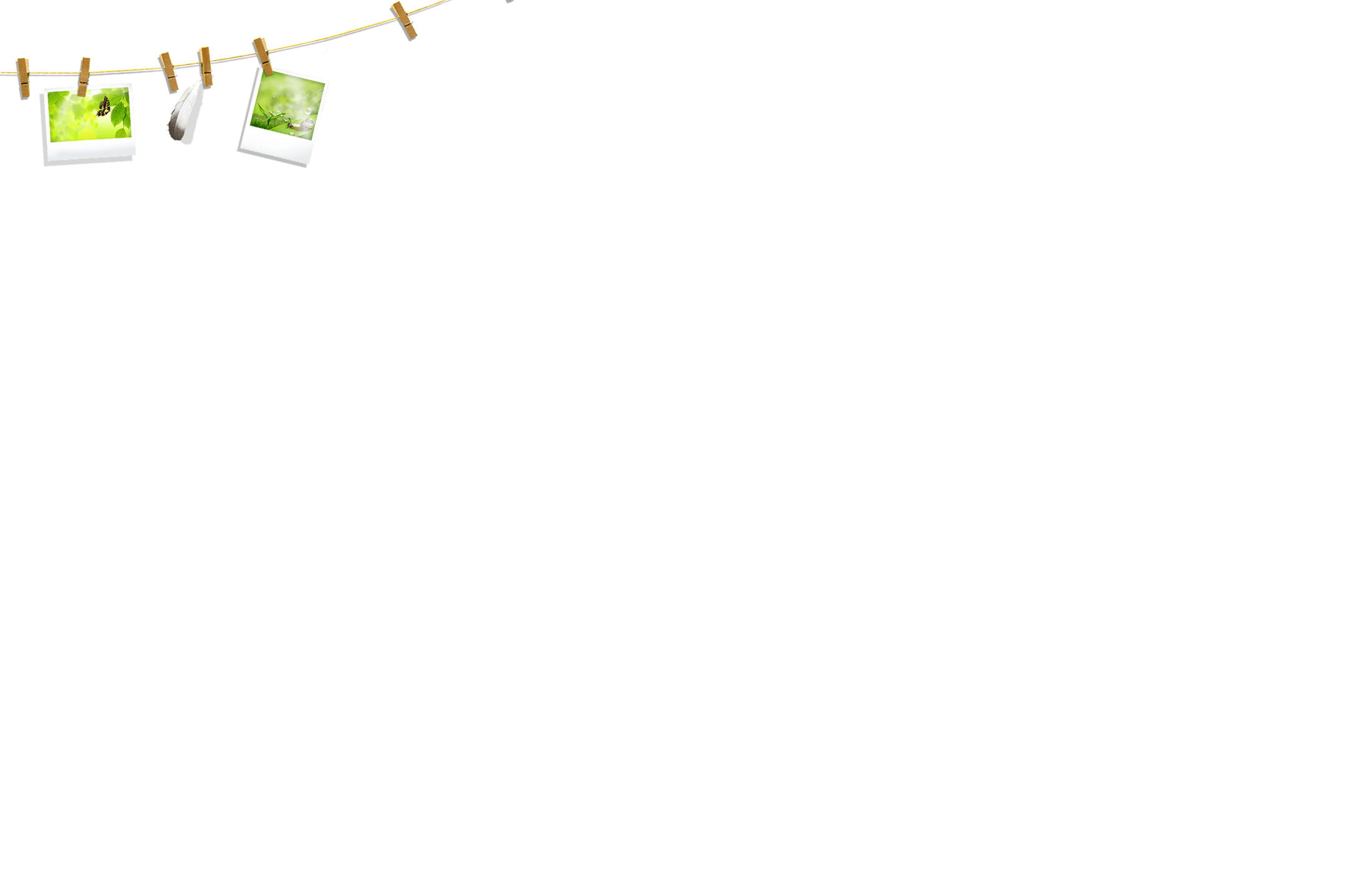 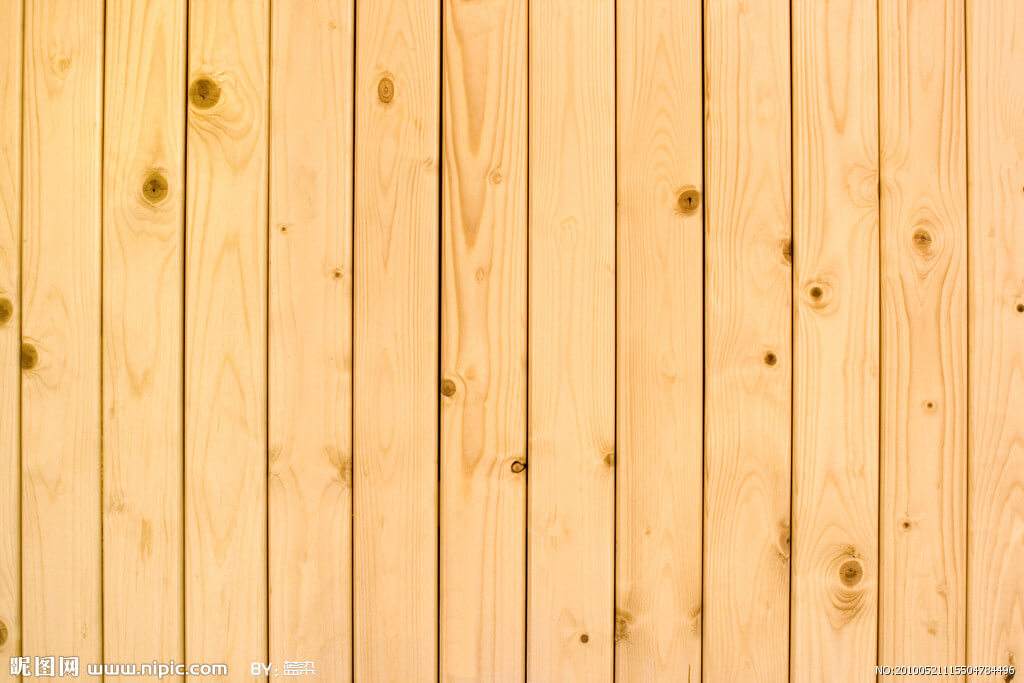 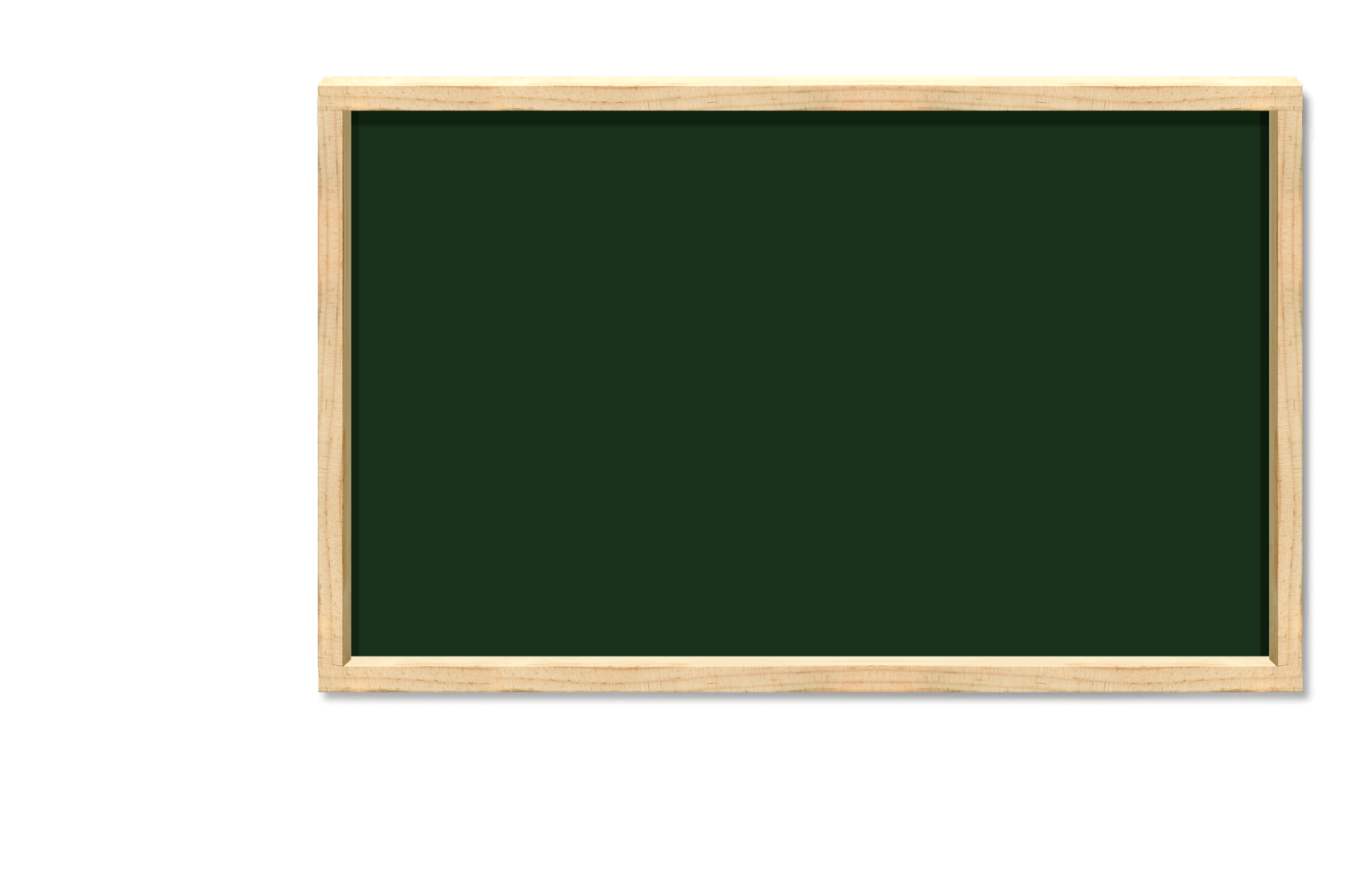 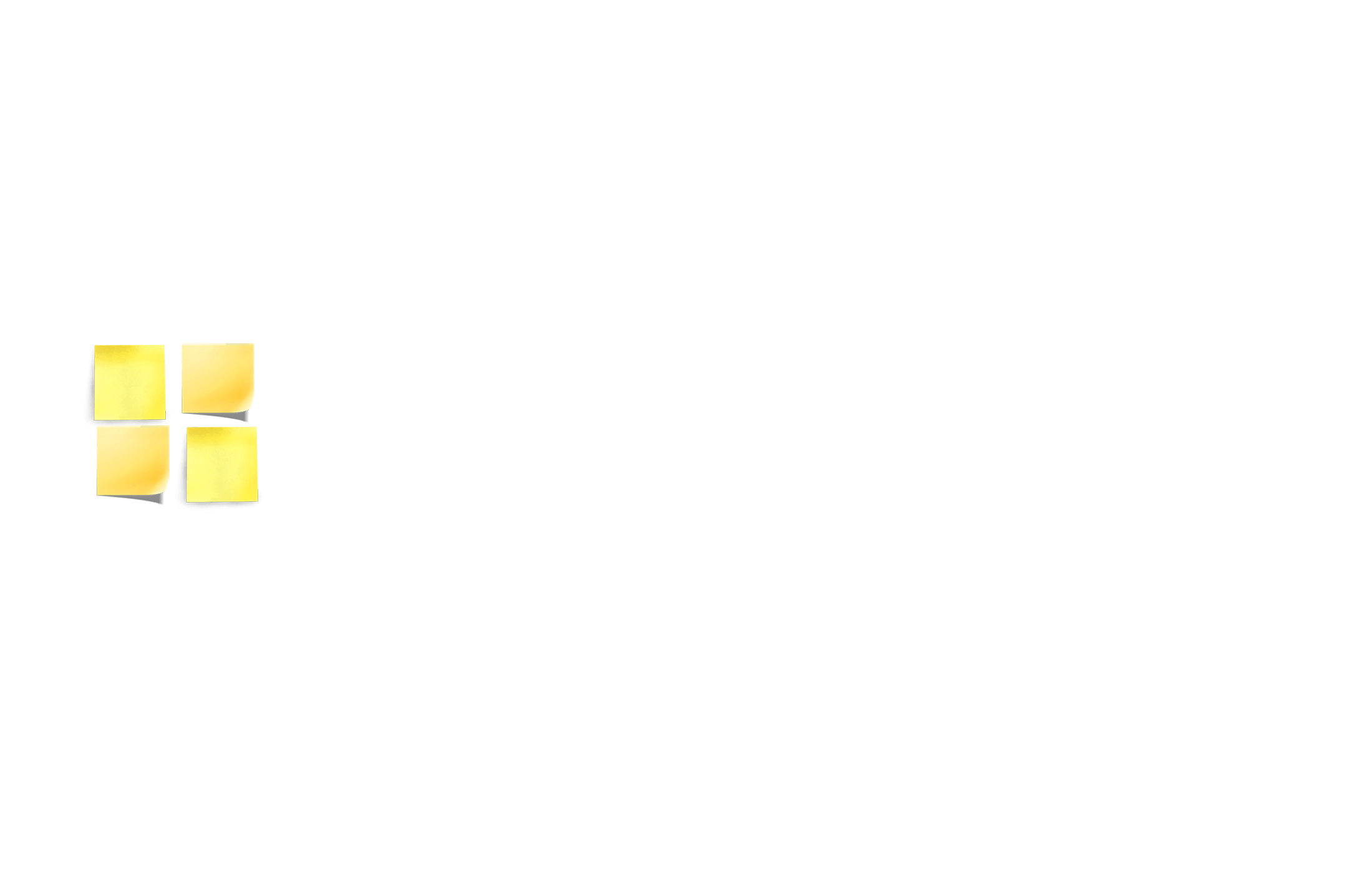 報告人
組
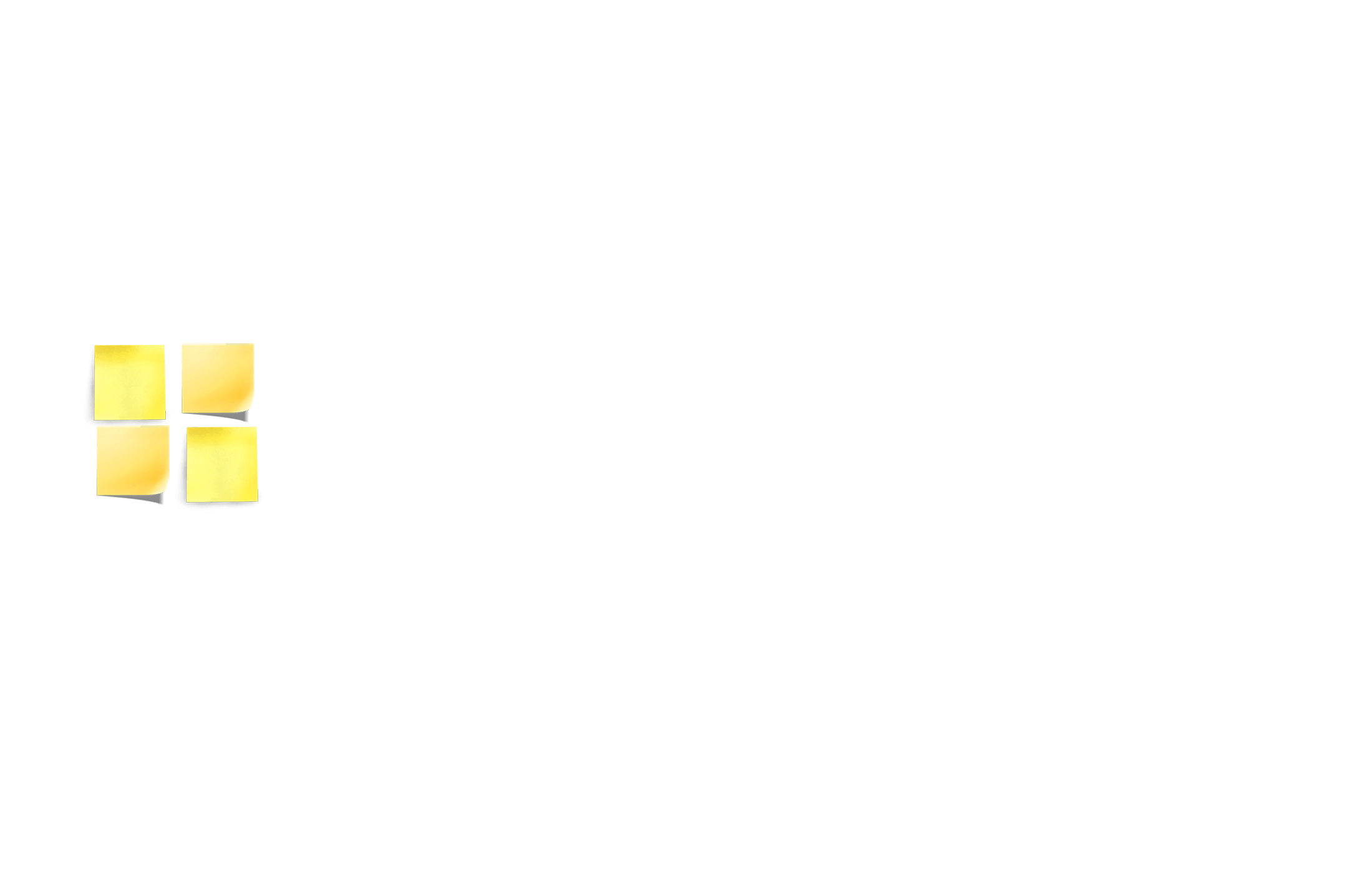 冊
註
新學務系統的學生姓名，家長及監護人的姓名、電話、職業(戶口資料)、學生的身分別(如低收、清寒或原住民等)請務必詳填。學生座號可自行調整(按出生年月日排列，年紀大在前)。

請導師會後核對黑板上學生數(包含特殊生)。

轉出學生步驟：家長對導師提出(填寫轉學申請表)→導師向註冊組提出並將學生橡皮章交予註冊組→註冊組將轉學證明書交予導師或家長，學生家長於三日內前往轉入學校報到→手續完成。
值日生：鄭綉鳳
在學證明及在學成績證明請填單（註冊組桌上）。

修正「澎湖縣國民小學及國民中學學生成績評量補充規定」及對照表，自即日起生效，另本規定第二、三、五及十點自108年8月1日以後入學學生適用。（文澳校務交流網）請老師們務必遵守執行。

中輟生通報:未經請假、請假未獲准或不明原因未到校上課連續達三日以上。
值日生：鄭綉鳳
獎學金:
一、台灣小綠島助學金（9/16前），5名，3000元。
二、寶佳獎學金（9/23前），26名，每個月2000元。
三、原住民清寒獎助學金（9/23前）。
四、資賦優異獎學金（10/8前），5000元。
值日生：鄭綉鳳
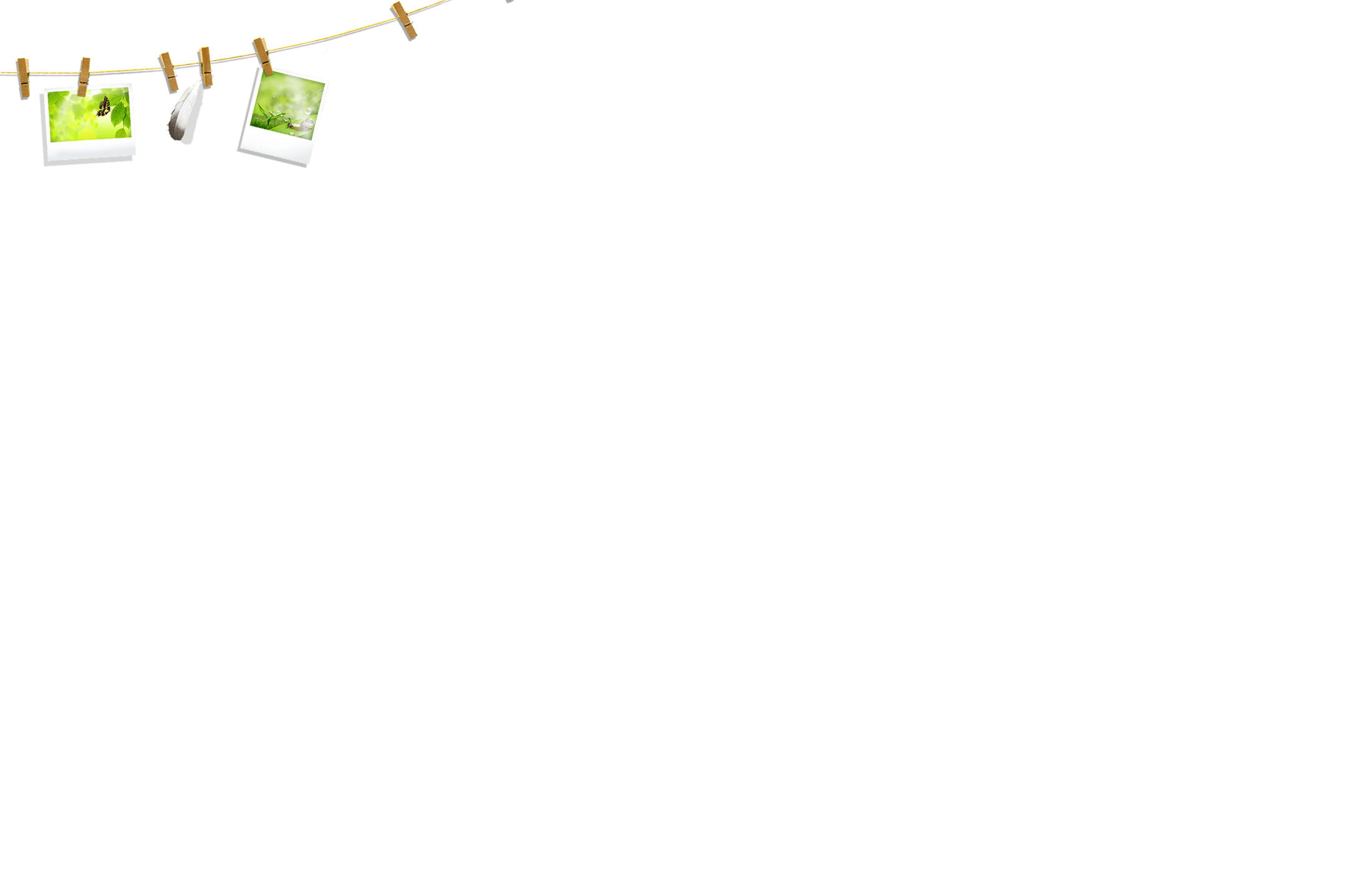 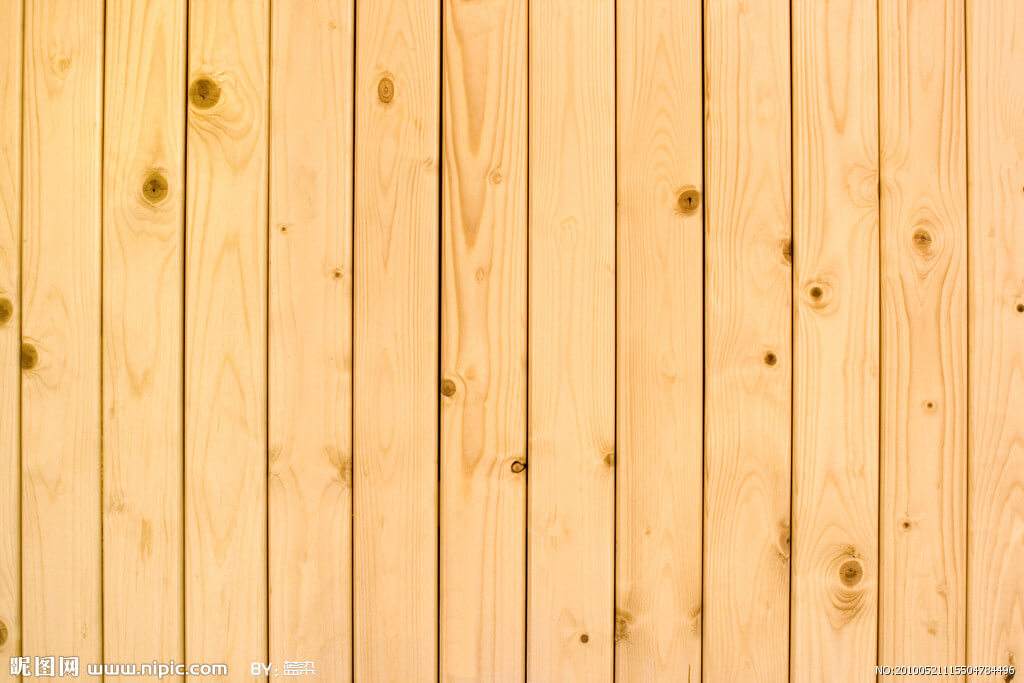 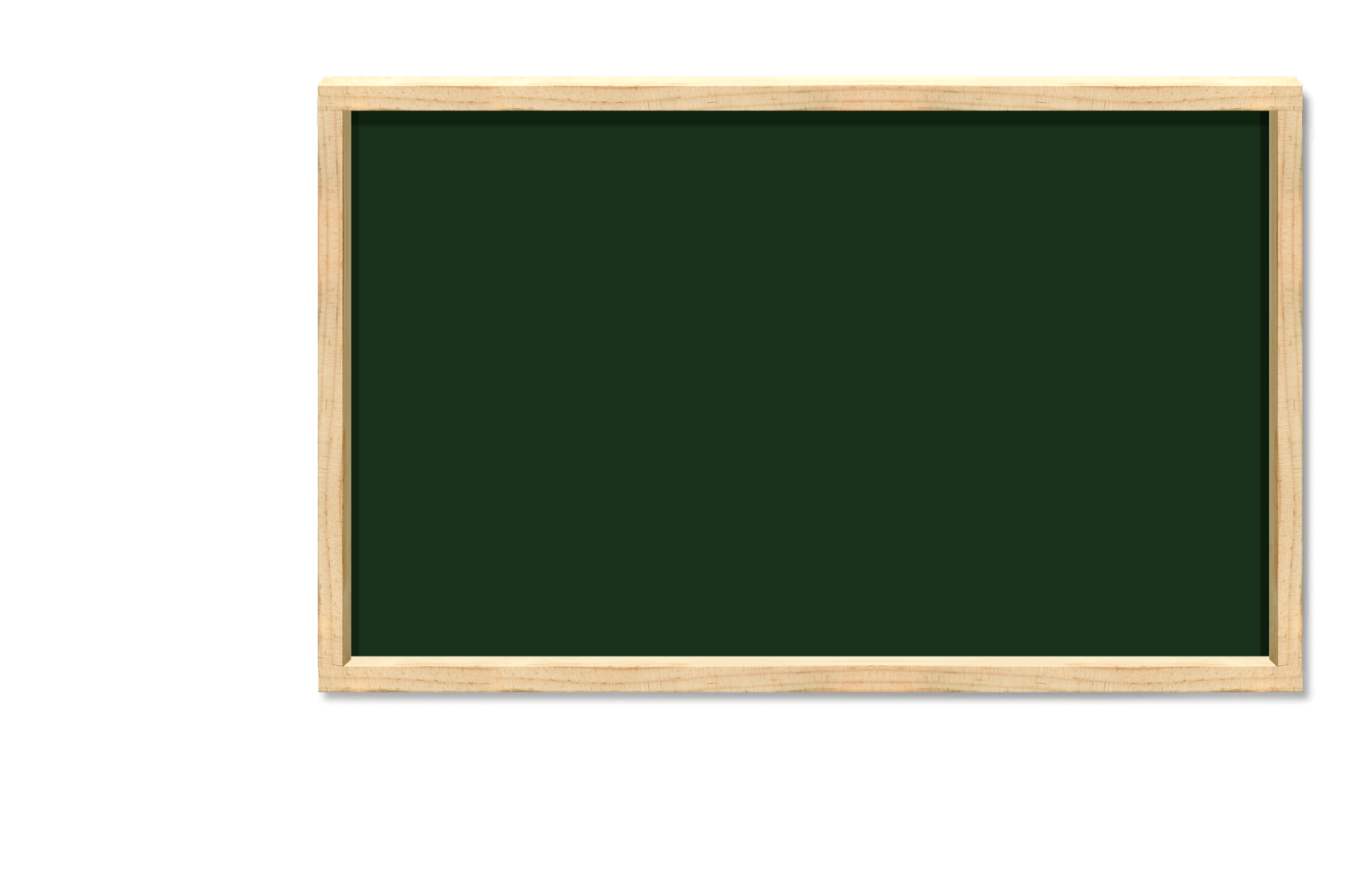 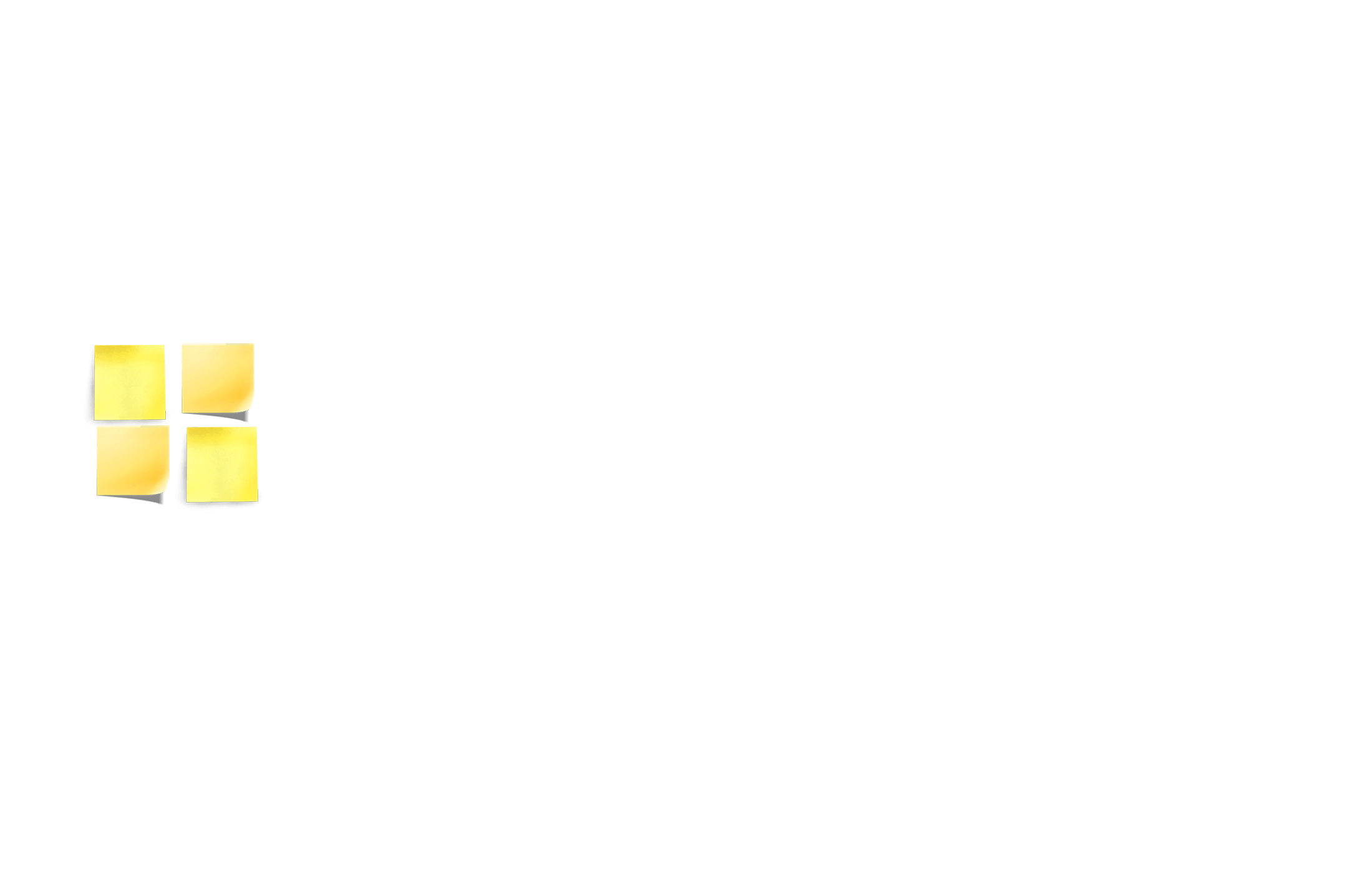 報告人
組
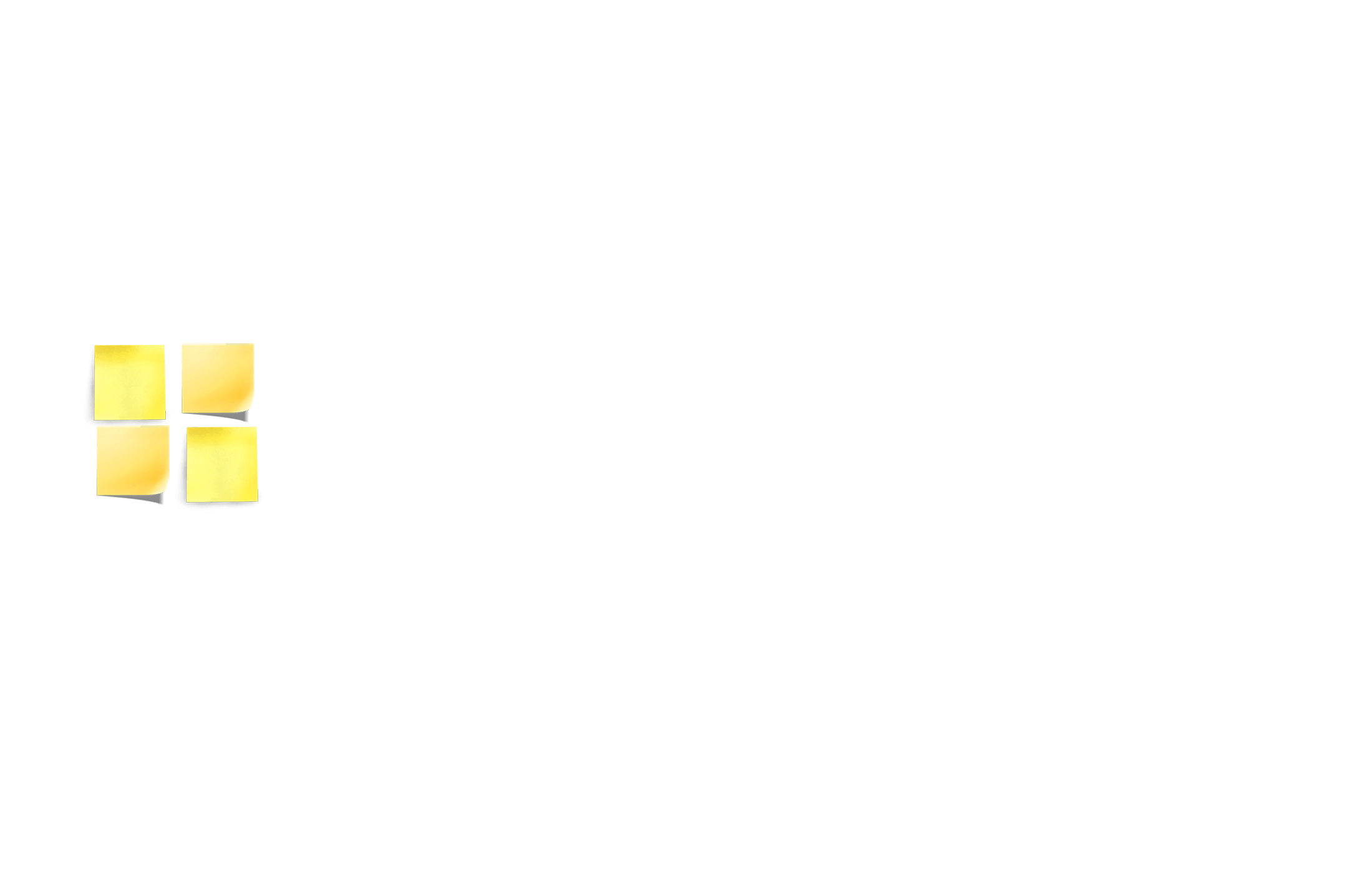 備
設
【教學設備】
本學期命題光碟尚未送至學校，收到後除了發至各班，也將放在【公用資料夾/教務處/行政/設備組】供老師使用。

在【公用資料夾/00行政資料填寫一覽表/教具清單】中，點選後可看到教具明細， 可向我或志工媽媽借用，鼓勵老師多加使用。

班級國語日報分配的日期，每個月更動一次，往後挪動一天。
值日生：姚美蘭
【圖書館】
本週圖書館整理，請各班老師提醒小朋友歸還暑假圖書，下週開始借書。

本學期十月開始，圖書館每週一、四10:10-10:30外師、怡靜老師及故事媽媽說故事，請各班老師鼓勵學生參加。

結合圖書室科學玩具製作相關主題書展，辦理科學玩具製作比賽，送件日期是108年12月16日至108年12月31日，對象是全校學生。
值日生：姚美蘭
【圖書館】
關於台中線上閱讀認證網：
（一）密碼為出生年月日或0000。
 （二）認證點數達500、1000、1500點以上的小朋友將於期末公開頒發圖書禮卷100元。
（三）圖書館中有貼藍貼紙的為閱讀認證網裡的書籍。
（四）台中閱讀認證網點數達300點，可換取綠繡眼徽章；達1500點，可換取紅嘴黑鵯徽章。
（五）請導師上台中線上閱讀認證網註冊，方便確認學生閱讀認證數量。
值日生：姚美蘭
【圖書館】
澎湖圖書館雲端書庫的資源很豐富，請導師善用並鼓勵學生利用。
預計在9月23日（一）舉辦與作家有約活動，本次邀請王文華老師到校，細節如下:
 　1. 9/23（一）8:40-12:00




2.中午12:00與（     ）共用營養午餐
值日生：姚美蘭
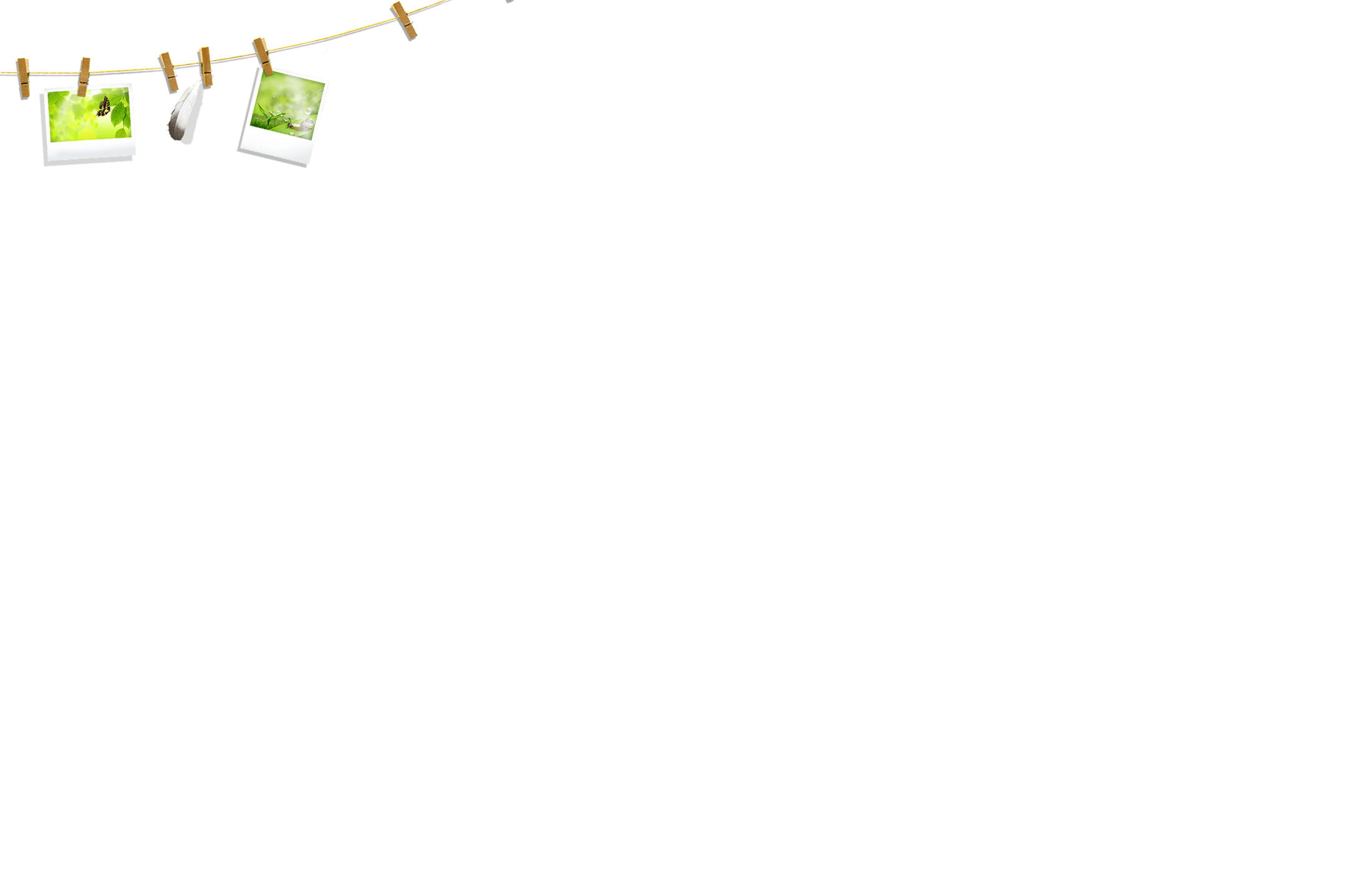 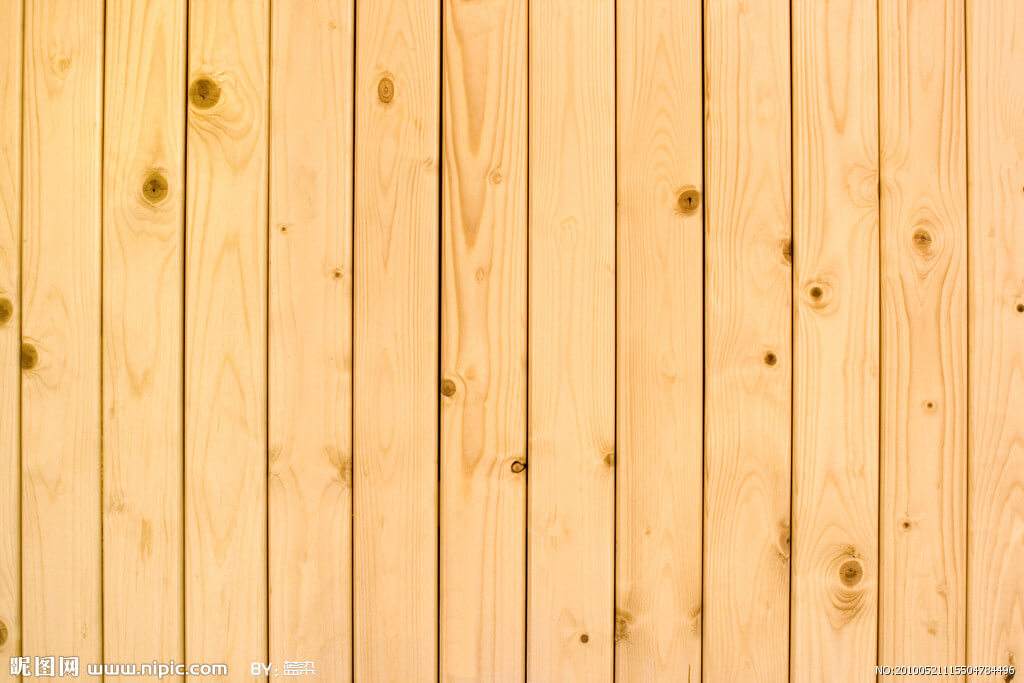 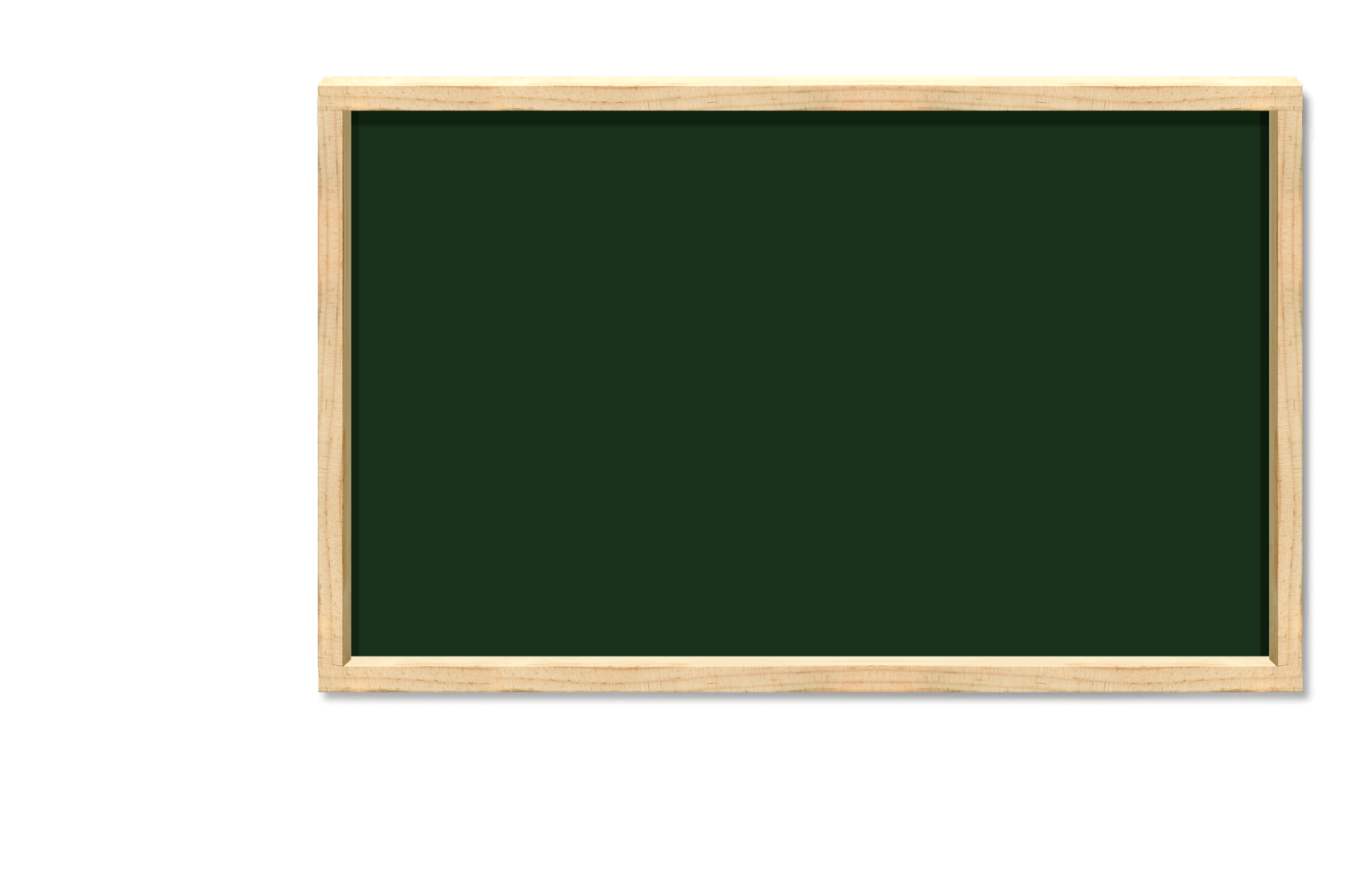 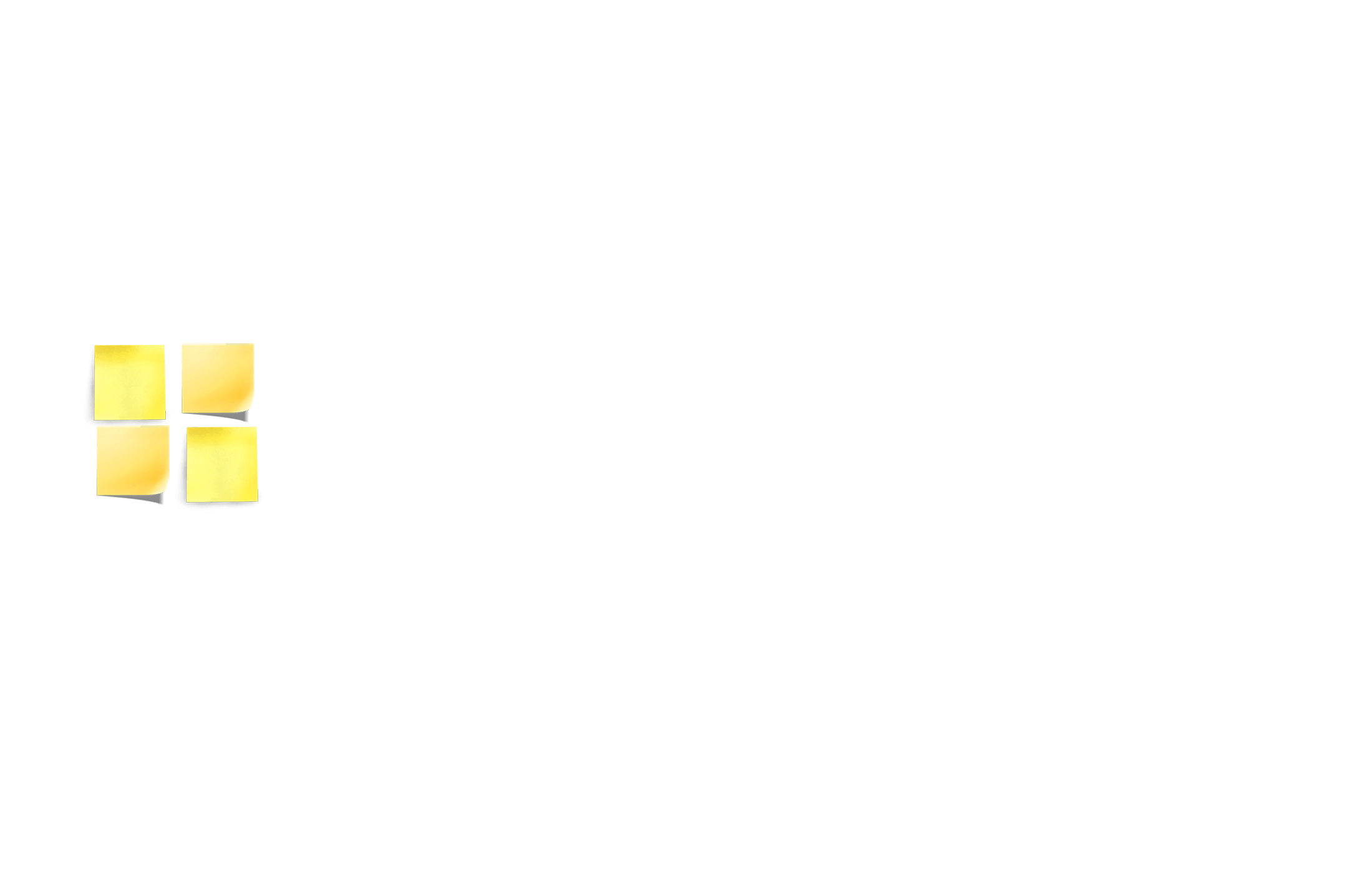 報告人
組
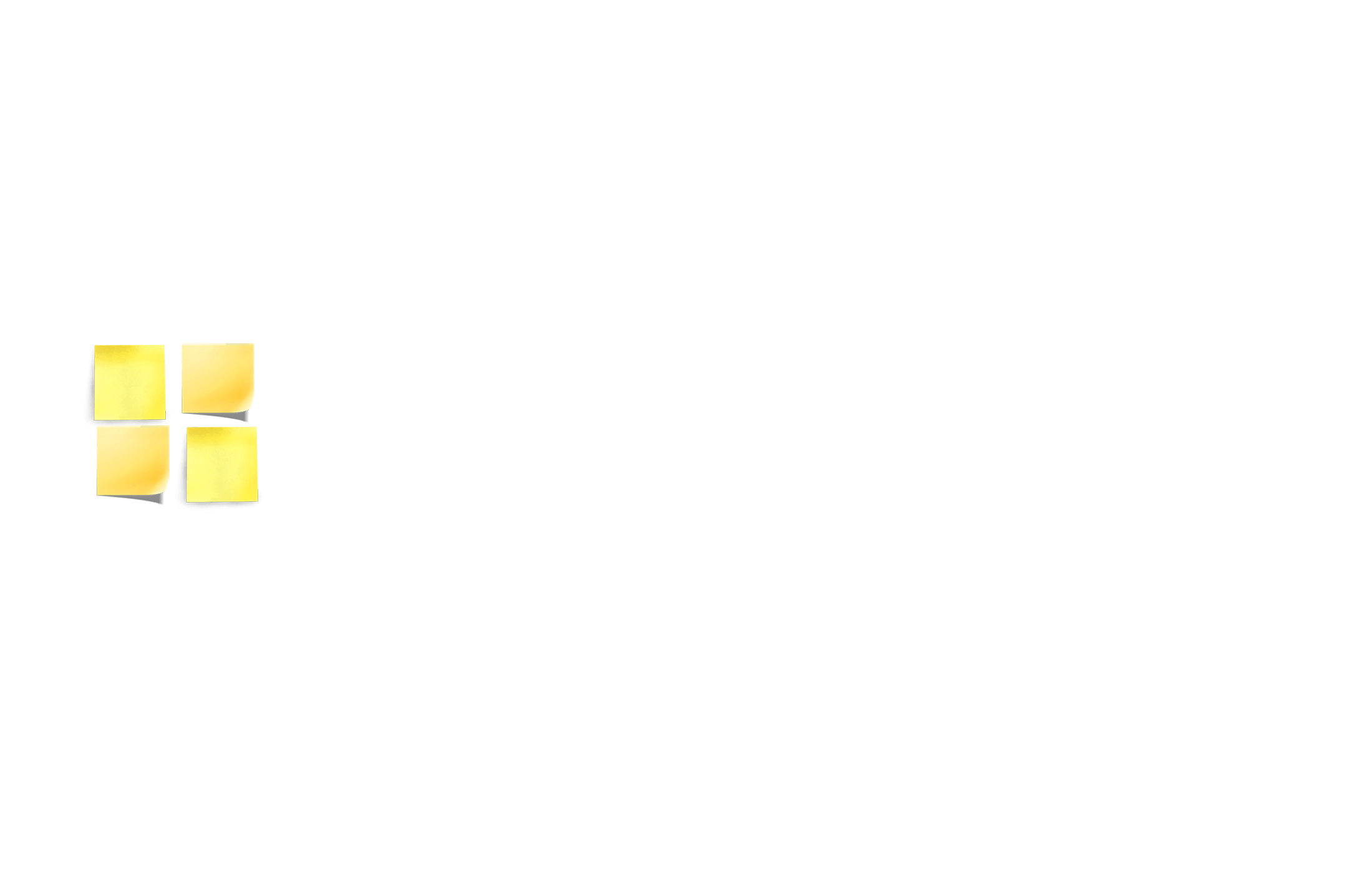 訊
資
本學期的資訊活動為-英文打字檢定，預計在第13周期中段考後11/18-11/22。

配合資安政策，宣導大家電腦務必設定密碼，並定期更換，電腦桌面勿直接放置涉及學生資料檔案。

創客暨資訊教室會在這學期著手準備，有相關的建議及規劃可以告知資訊組。
值日生：呂建瑤
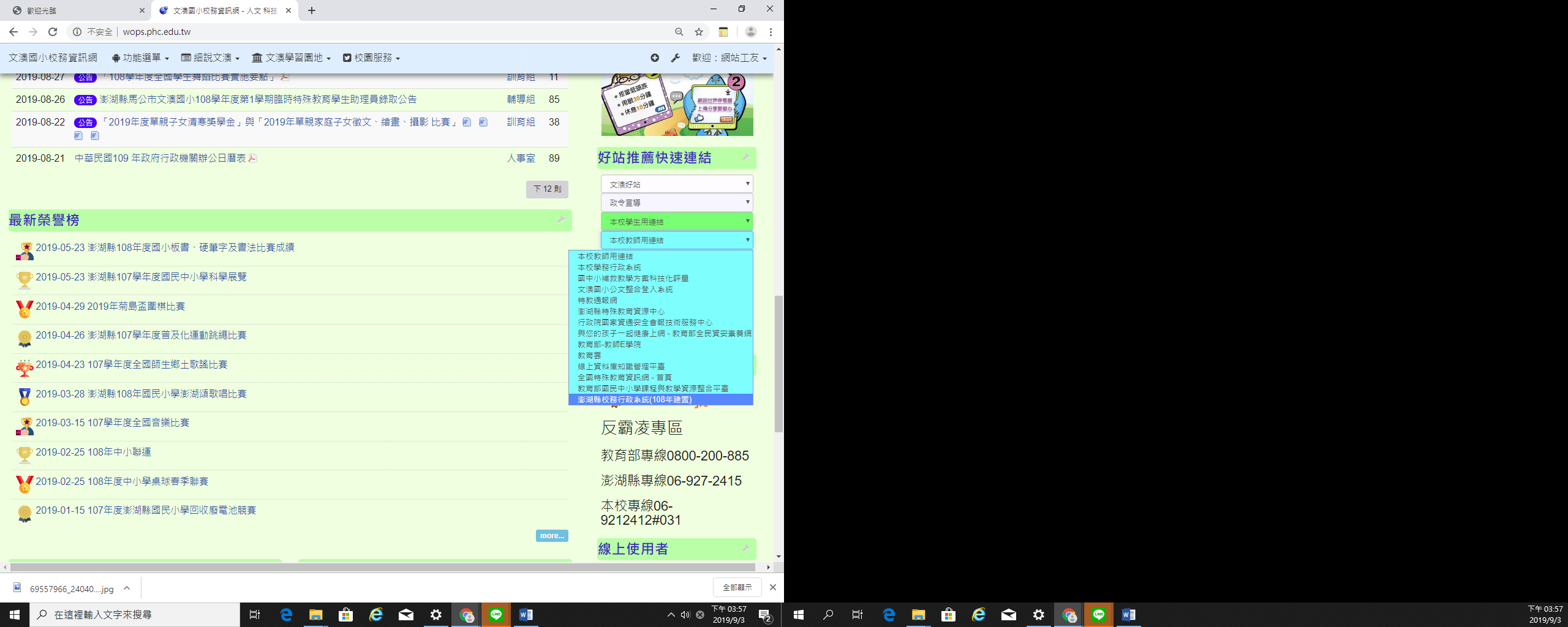 新版的學務系統網址為http://school.phc.edu.tw/ 已建置在校網本校老師用連結專區，名稱為澎湖縣校務行政系統(108年建置)，請大家可以登入確認學生資料是否正確，預設帳號為個人身分證!
值日生：呂建瑤
教育部針對學童健康上網特別的注重，請老師協助轉知本校網站有建置專區，位置如圖示
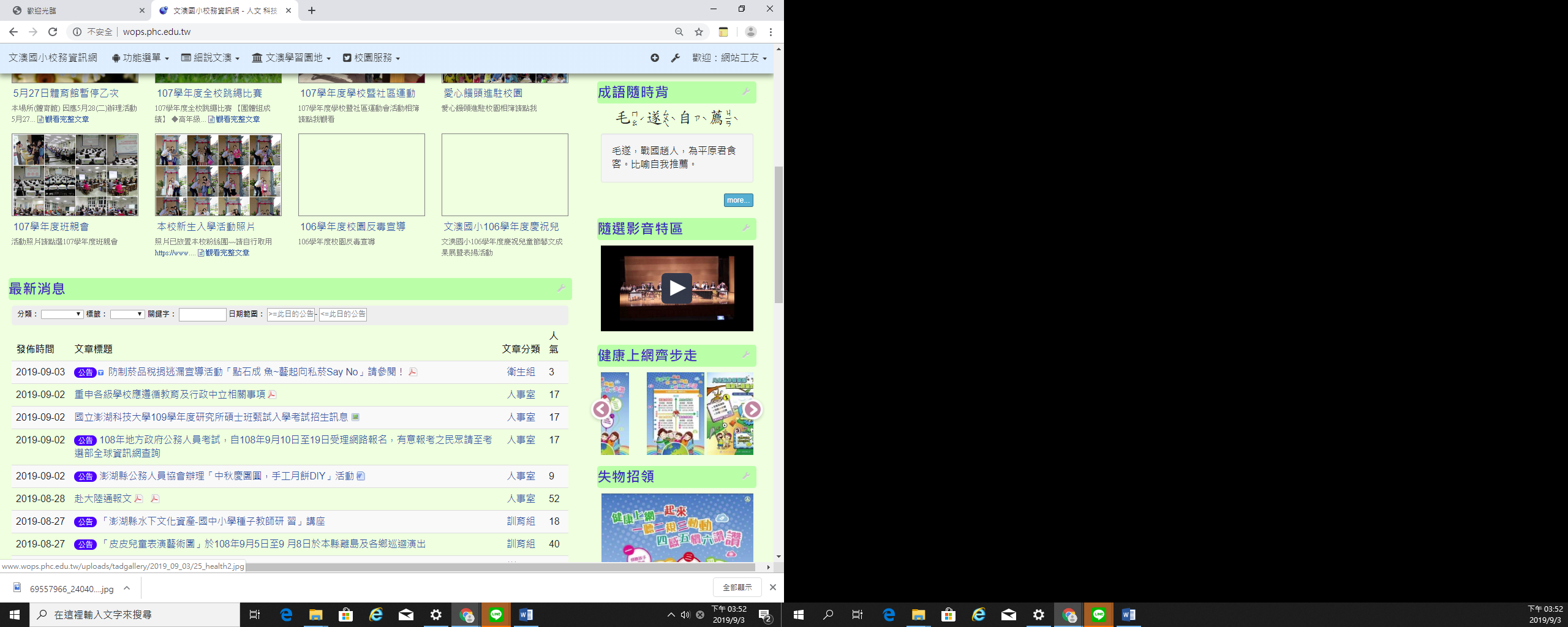 值日生：呂建瑤
資訊組為增加校網網頁的豐富度，預計針對首頁banner 圖示徵稿，圖稿可以自己畫或直接利用徵稿的紙本文件。
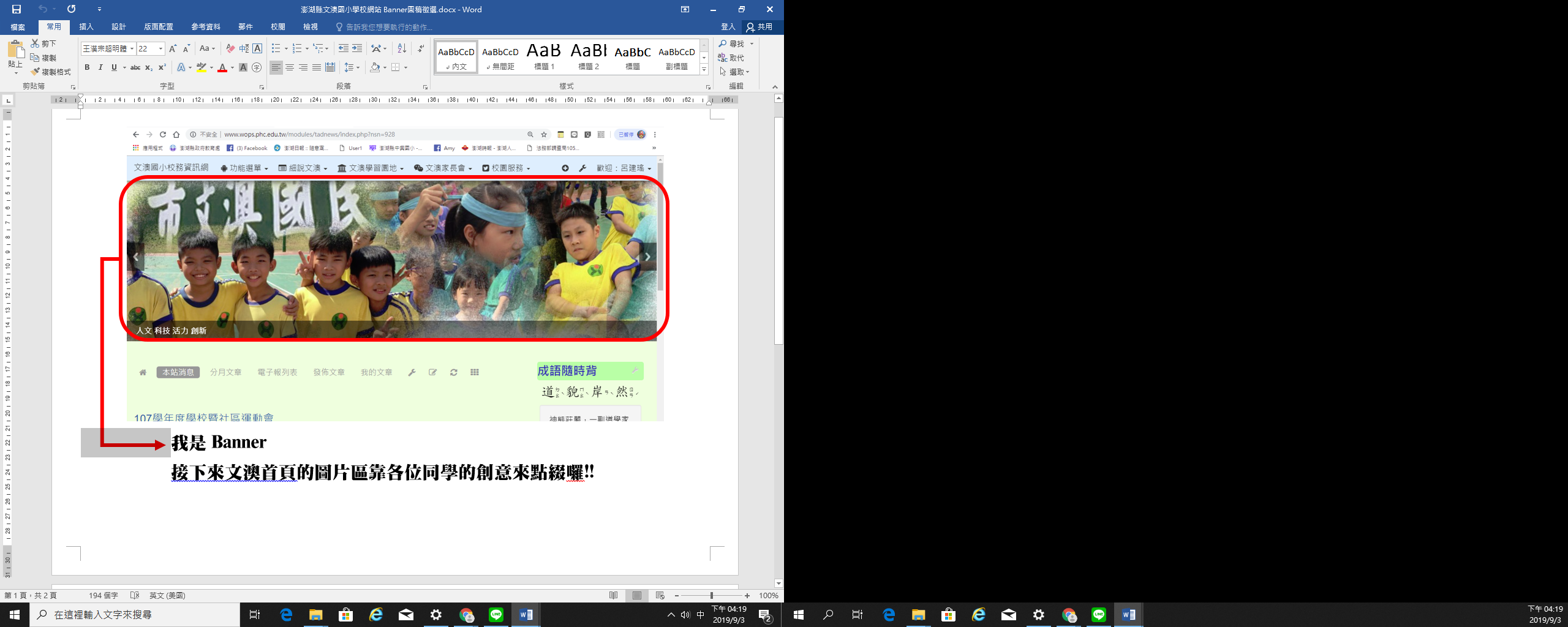 值日生：呂建瑤
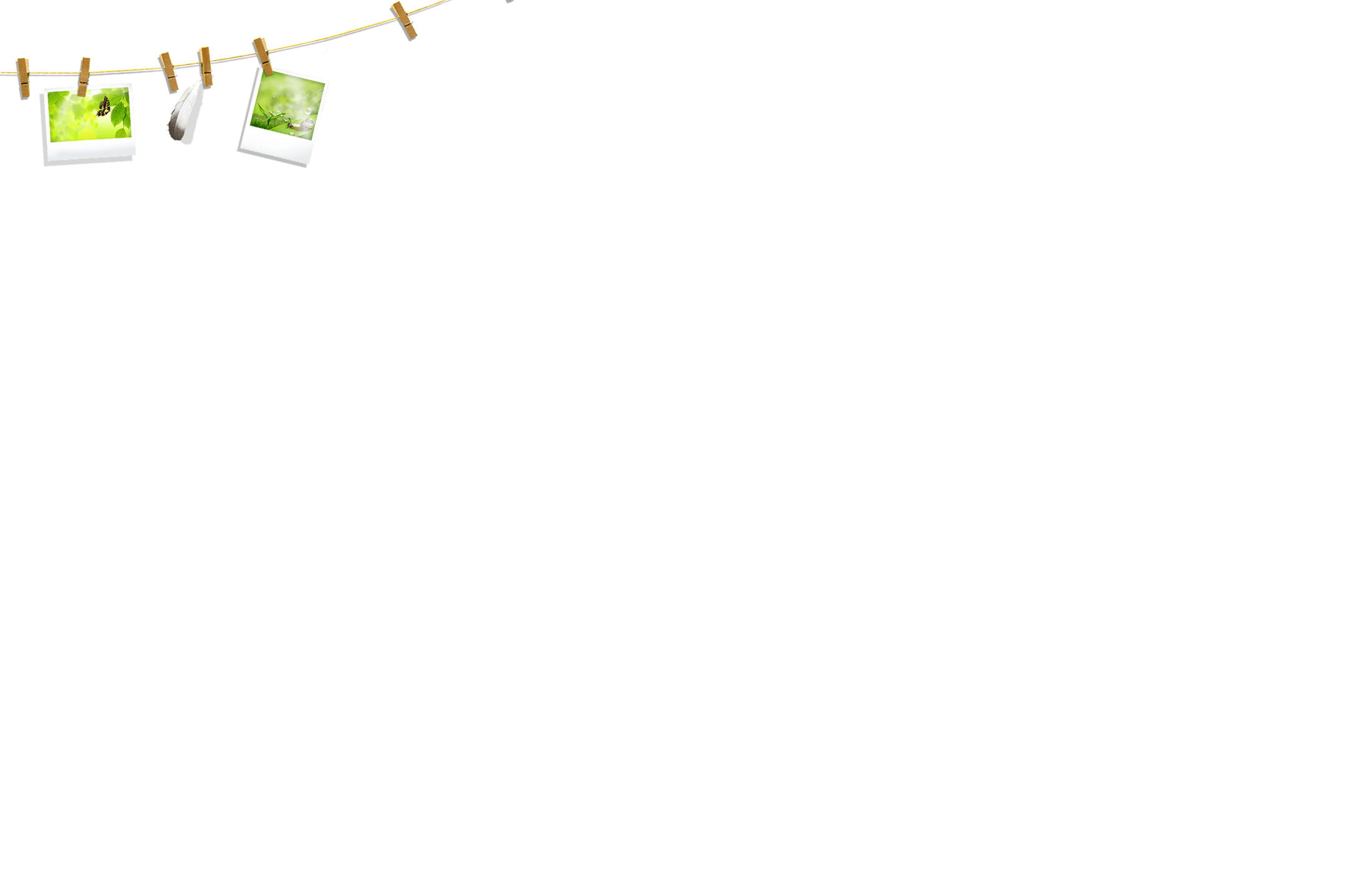 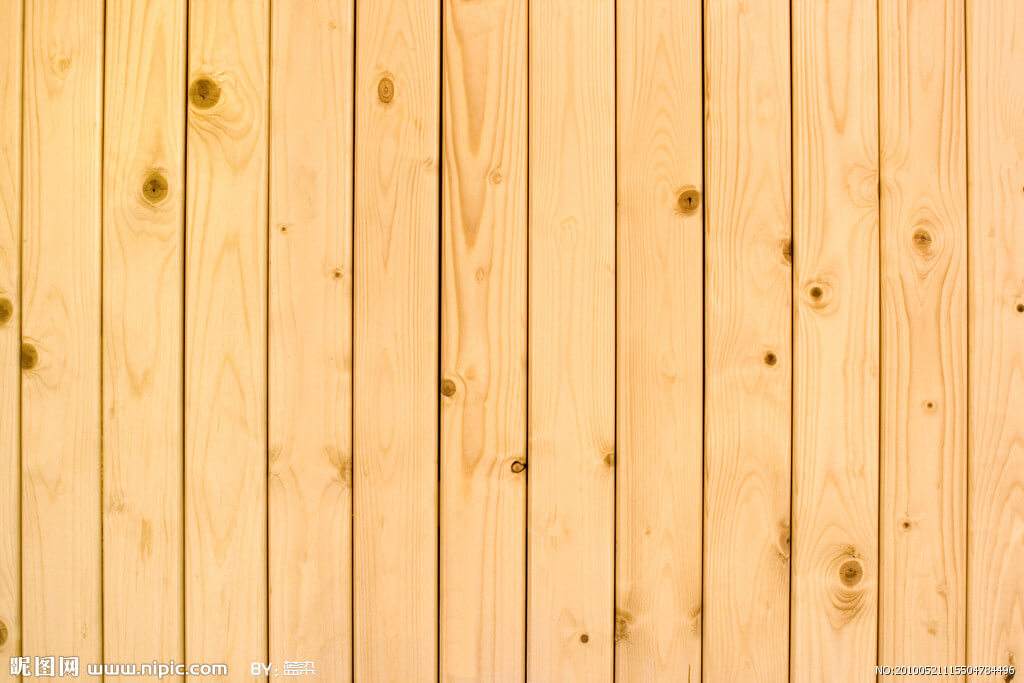 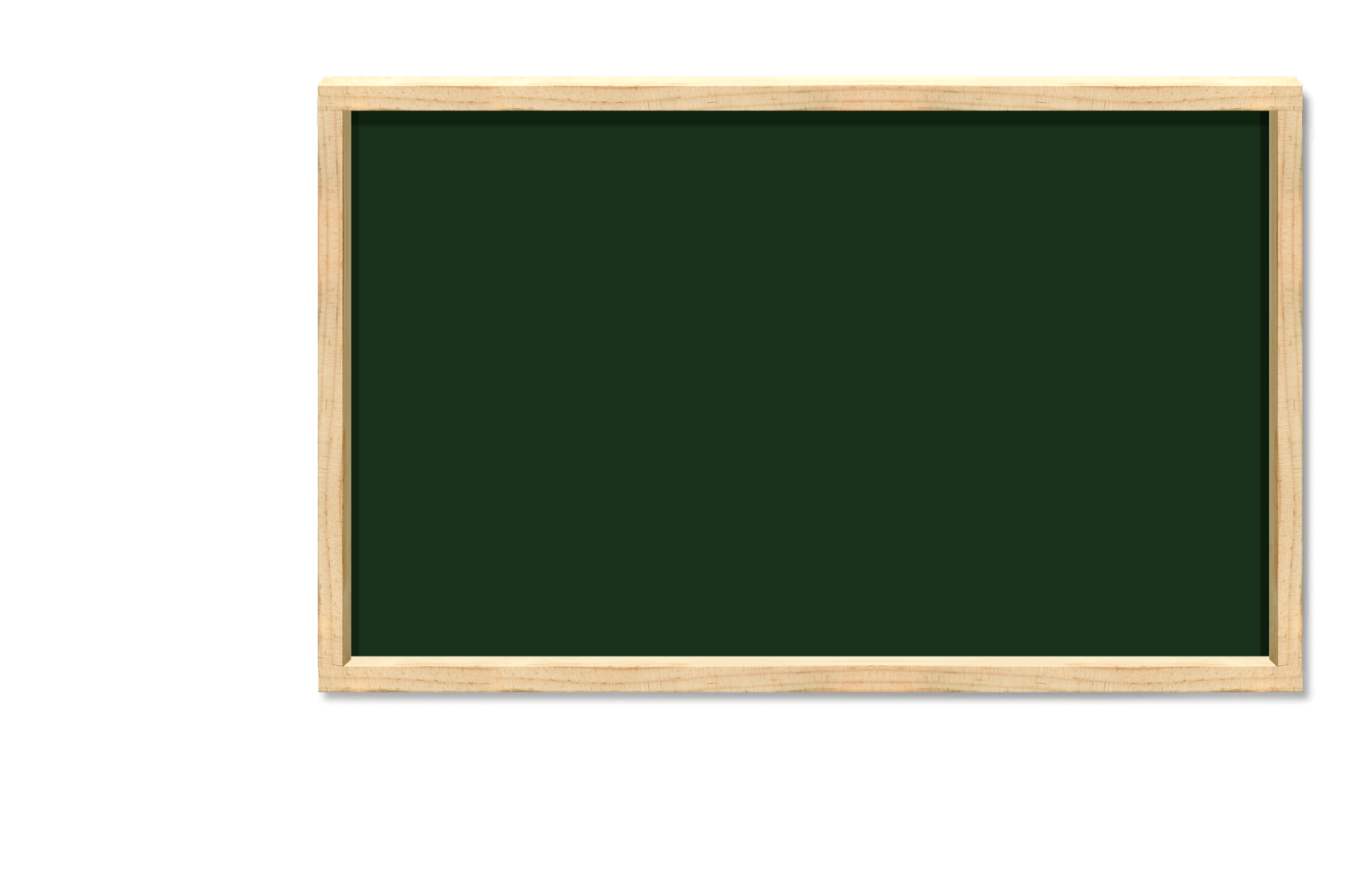 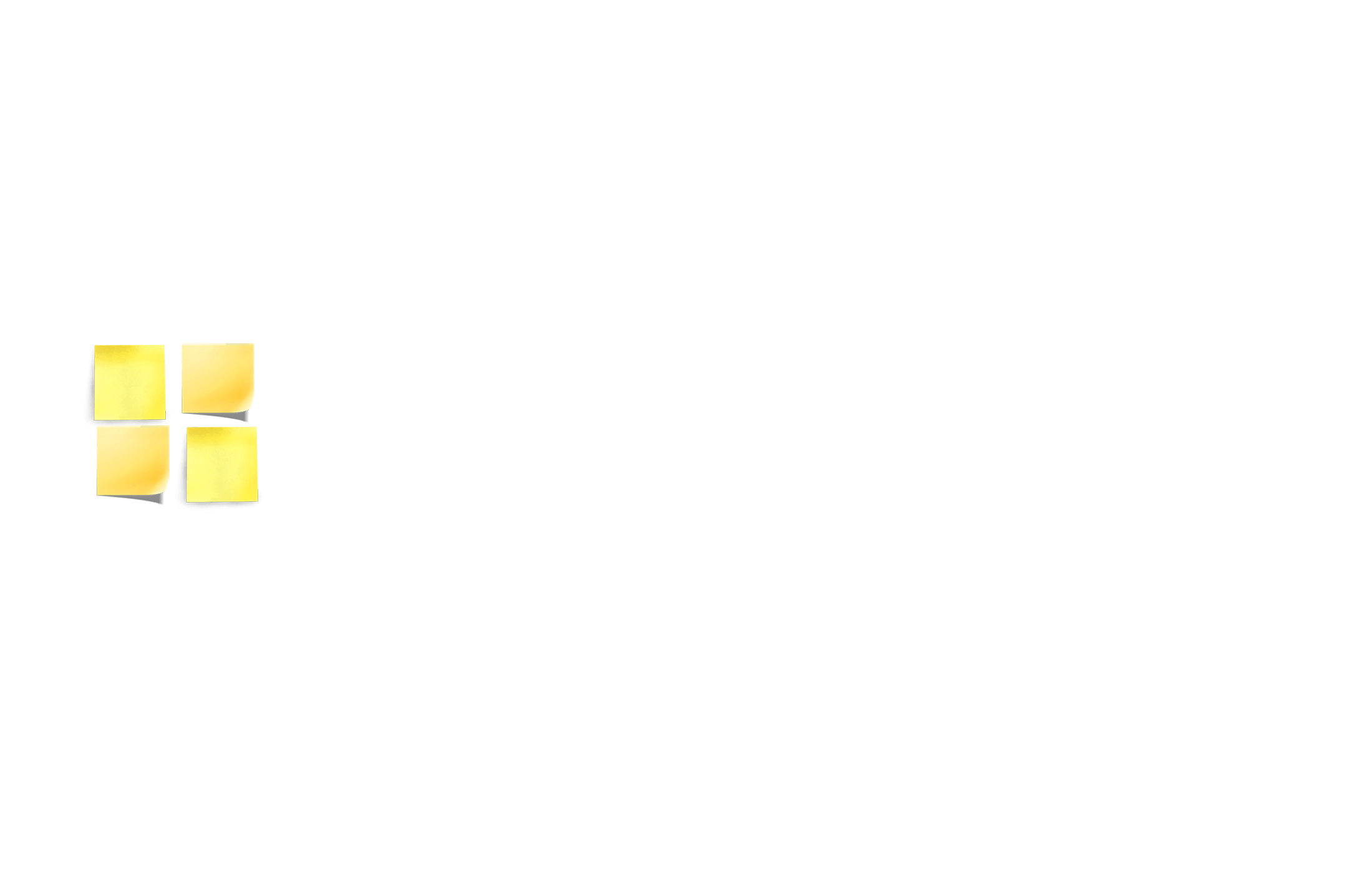 報告人
任
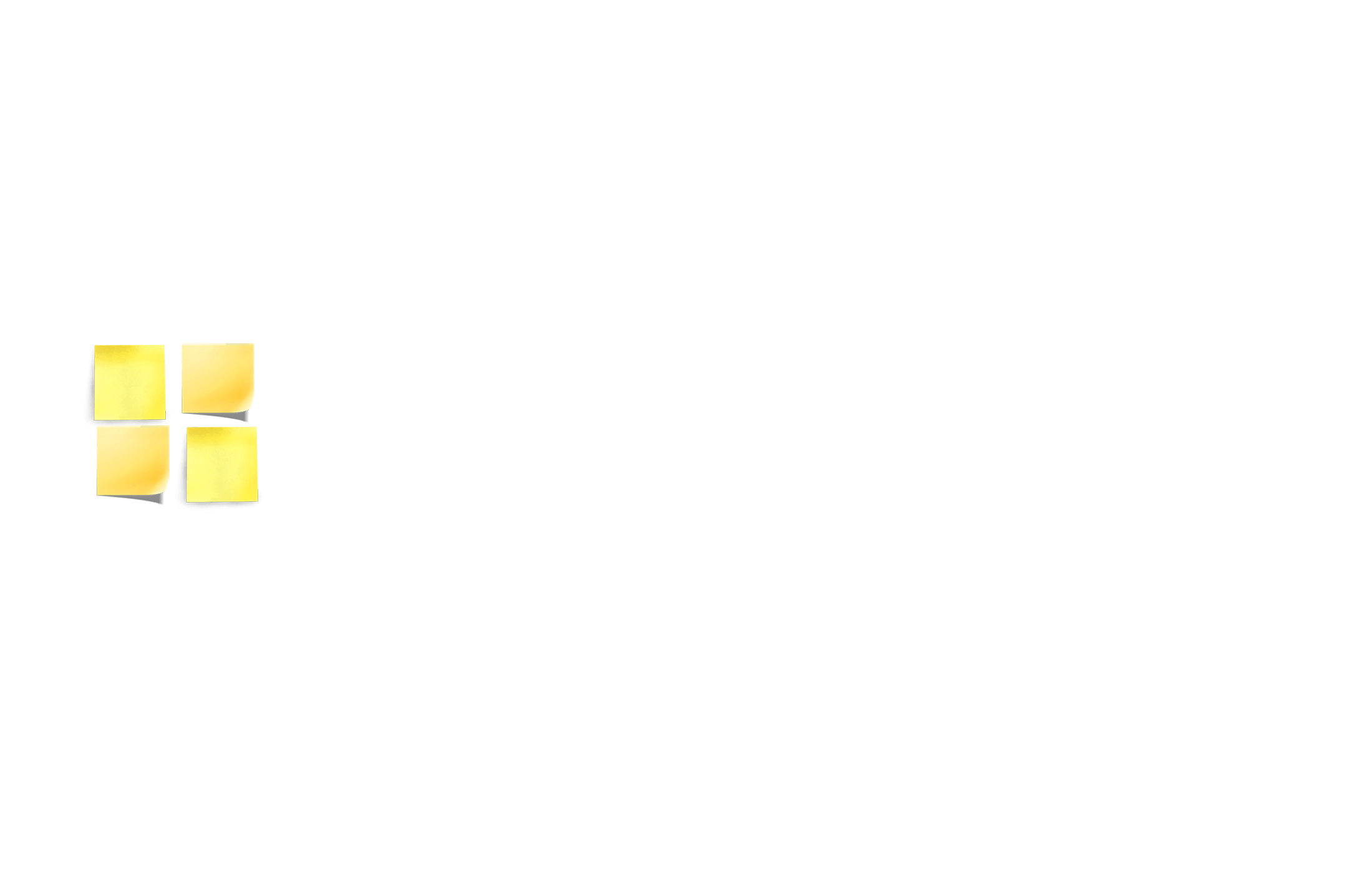 主
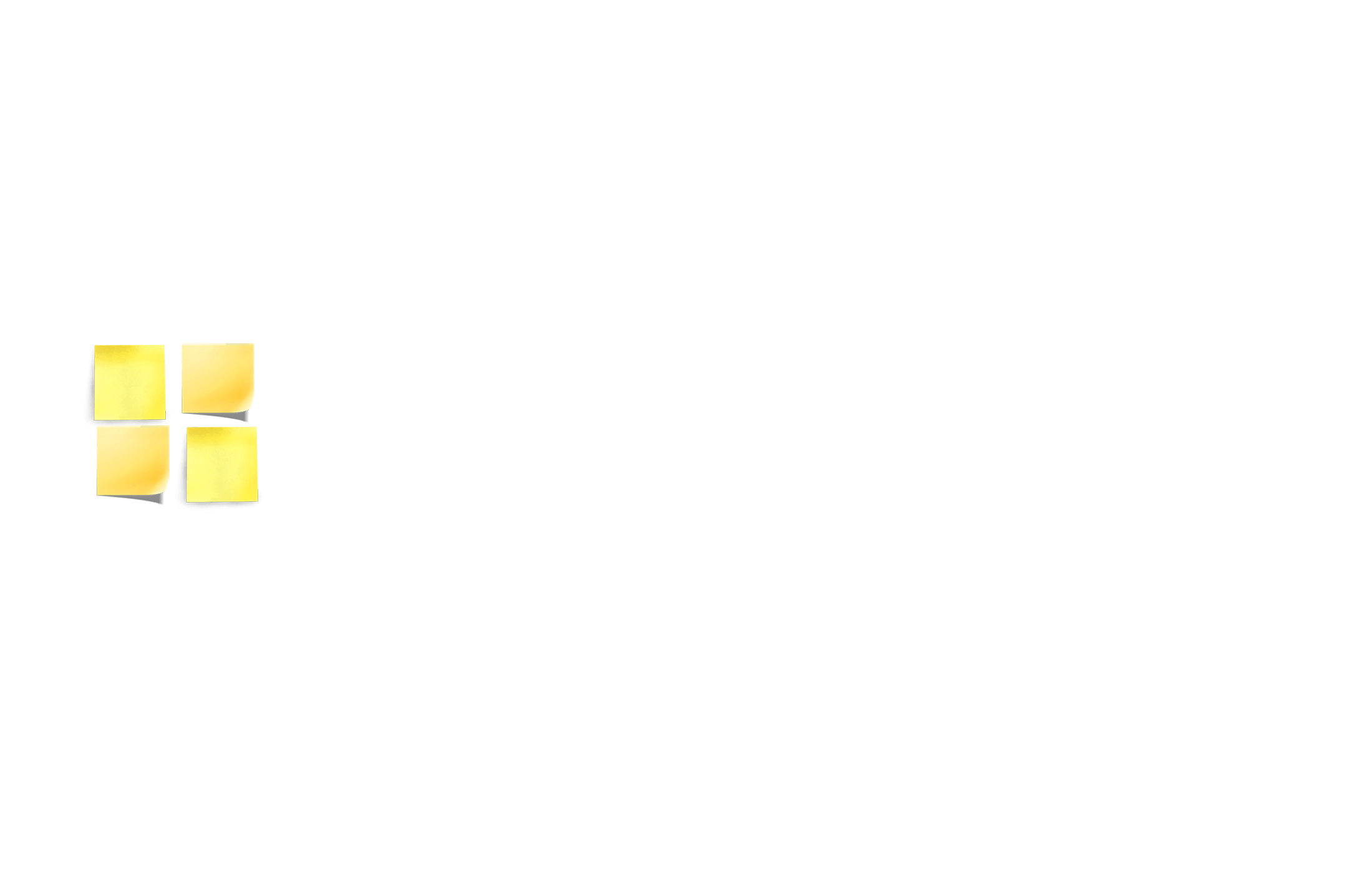 務
教
108學年度總體課程計畫已於7月22日經課發會審查後報府審查已通過，謝謝各位老師的協助。

本學期英語活動
 1.中高年級外師入班教學，教學地點為社會館或播報館，請導師務必隨同前往，並協助教學活動。 
 2.本學期續辦英語單字達人（10/18、12/13）、萬聖節活動（10/30）。
值日生：歐文銘
晨間活動安排
  星期一：低年級運動日，中年級讀報，高年級英語日
  星期二：低年級英語日，中年級運動日，高年級讀報
  星期三：跳繩
  星期四：升旗(母語日)
  星期五：低年級讀報，中年級英語日，高年級運動日

請各學年依安排進行晨間活動，有任何想法歡迎提出。
值日生：歐文銘
佈告欄佈置分配 
1.前棟教室一樓：三年級學習成果（西）、英語學習佈置（東） 
2.前棟教室二樓：四年級學習成果 （西）、本土語學習佈置（東）
3.前棟教室三樓：藝術活動相關訊息文宣（西）、自然科學佈置（東）
4.後棟教室一樓：二年級學習成果（中廊）、一年級學習成果（東）。 
5.後棟教室二樓：五年級學習成果 
6.後棟教室三樓：六年級學習成果 
    
以上佈告欄請於9/11(三)前完成，班級教室佈置請於9/18(三)前完成。
值日生：歐文銘
本學年度將進行「識字量測驗」。
http://pair.nknu.edu.tw/literacy/Default.aspx
一年級下學期進行，其餘年段安排在上學期施測。
低年級預計用晨間活動時間，中高年級利用資訊課。
低年級：認識常用國字至少1,000字，使用700字。	
中年級：認識常用國字至少1,800字，使用1,200字。	
高年級：認識常用國字至少2,700字，使用2,200字。	

標準本位評量測驗領航學校申請，歡迎各年級、各領域提出申請，意者請在9/10前提出。
值日生：歐文銘
澎湖縣鼓勵國中小學校提升教師進修研習實施計畫

彈性課程請各位夥伴務必依撰寫之課程計畫進行，並於第三次社群時間進行檢討。

教學前請參閱各領域領綱，了解學生應具備什麼樣的能力。

加強閱讀教育、口說能力的培養。
值日生：歐文銘
社團活動本週開始，雙週上課，請高年級導師星期五
     13：30前將學生帶至體育館進行選課。

本學期公開課時間，請於9/20（五）前填寫完畢。

社群名單請於9/20（五）前填寫完畢。

請於9/12（四）前將手邊所有教育專業證書交至教務處建檔。
值日生：歐文銘
榮譽胸章兌換及製作時間
第一次兌換：108年4月~108年9月的獎狀
第二次兌換：108年10月~108年12月的獎狀
值日生：歐文銘
徵
語文競賽指導老師
    兩人一組，每三年輪一次

科展指導老師
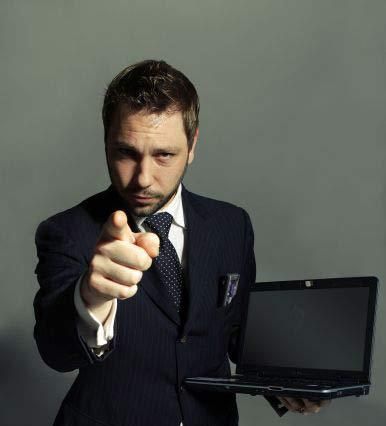 值日生：歐文銘
假單填寫：
 （一）兼行政職教師：
 職務代理→單位主管→教學組→校長
 （二）導師及科任教師：
單位主管（教務主任）→教學組→校長
備註：
    1.假日請假不用經過教學組
    2.請假時數以「小時、半日、整日」計
值日生：歐文銘
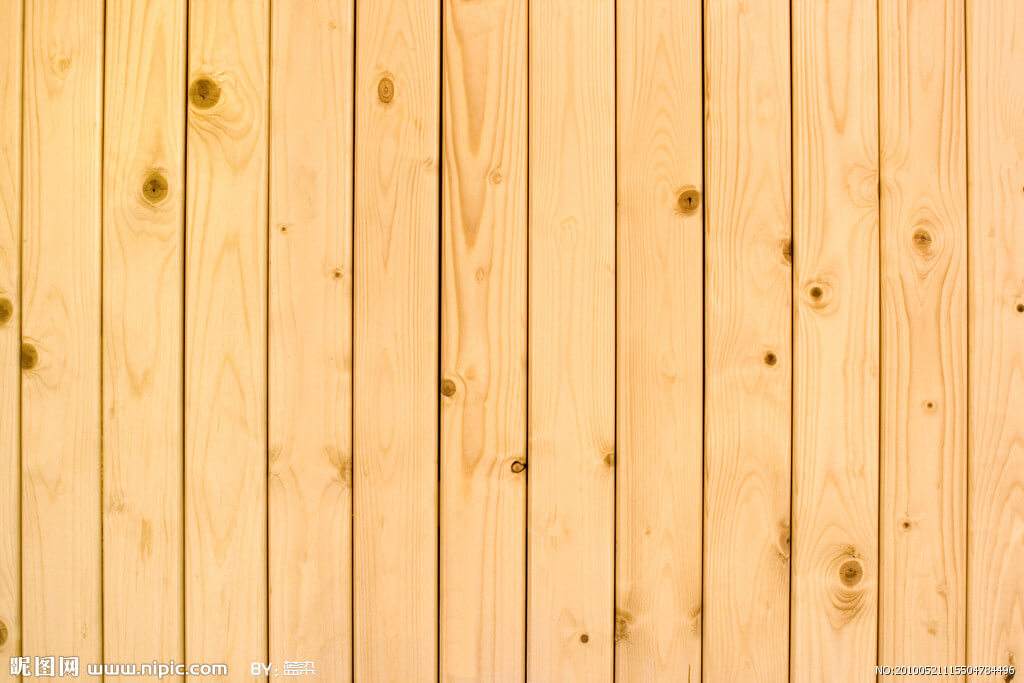 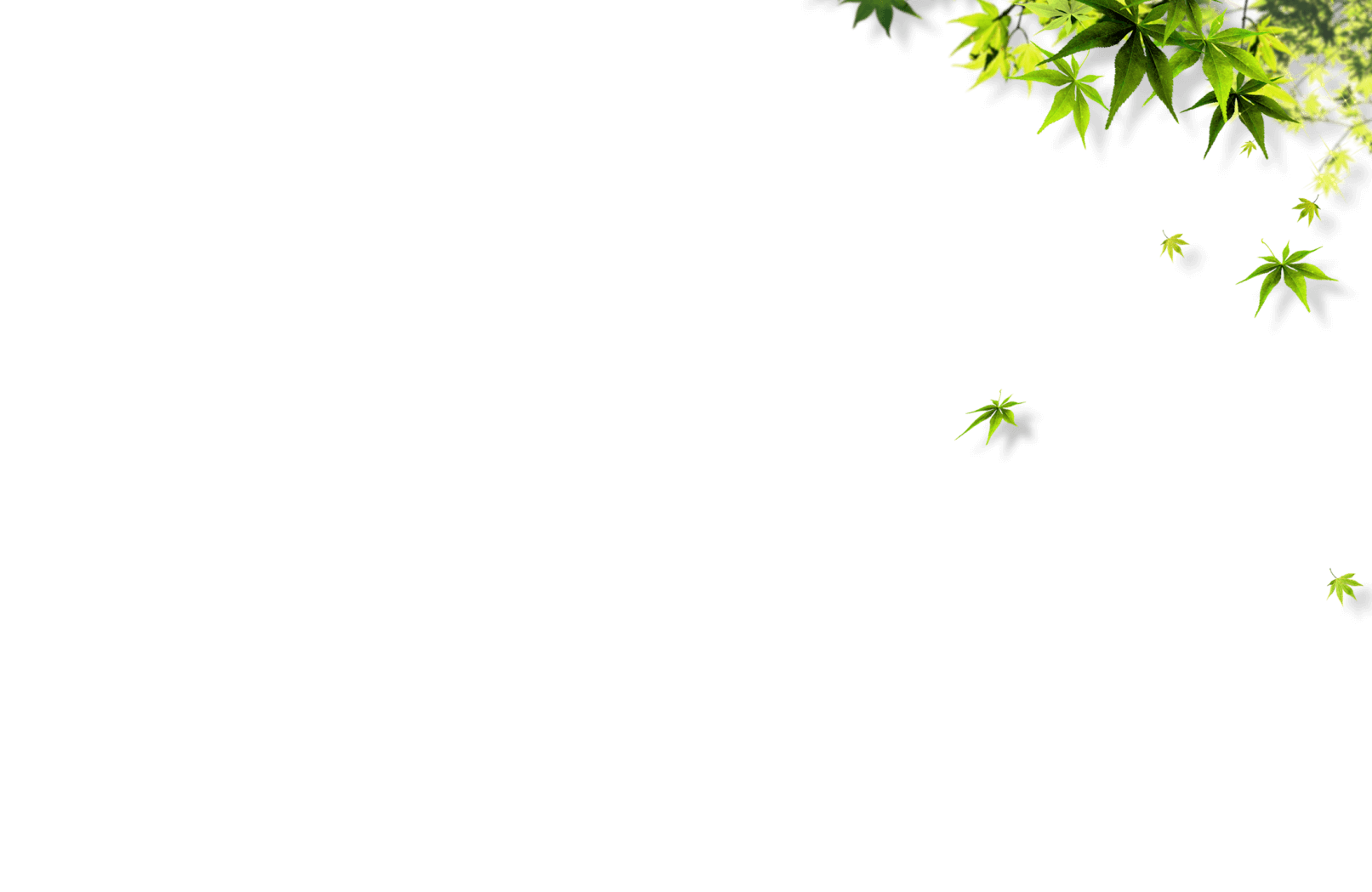 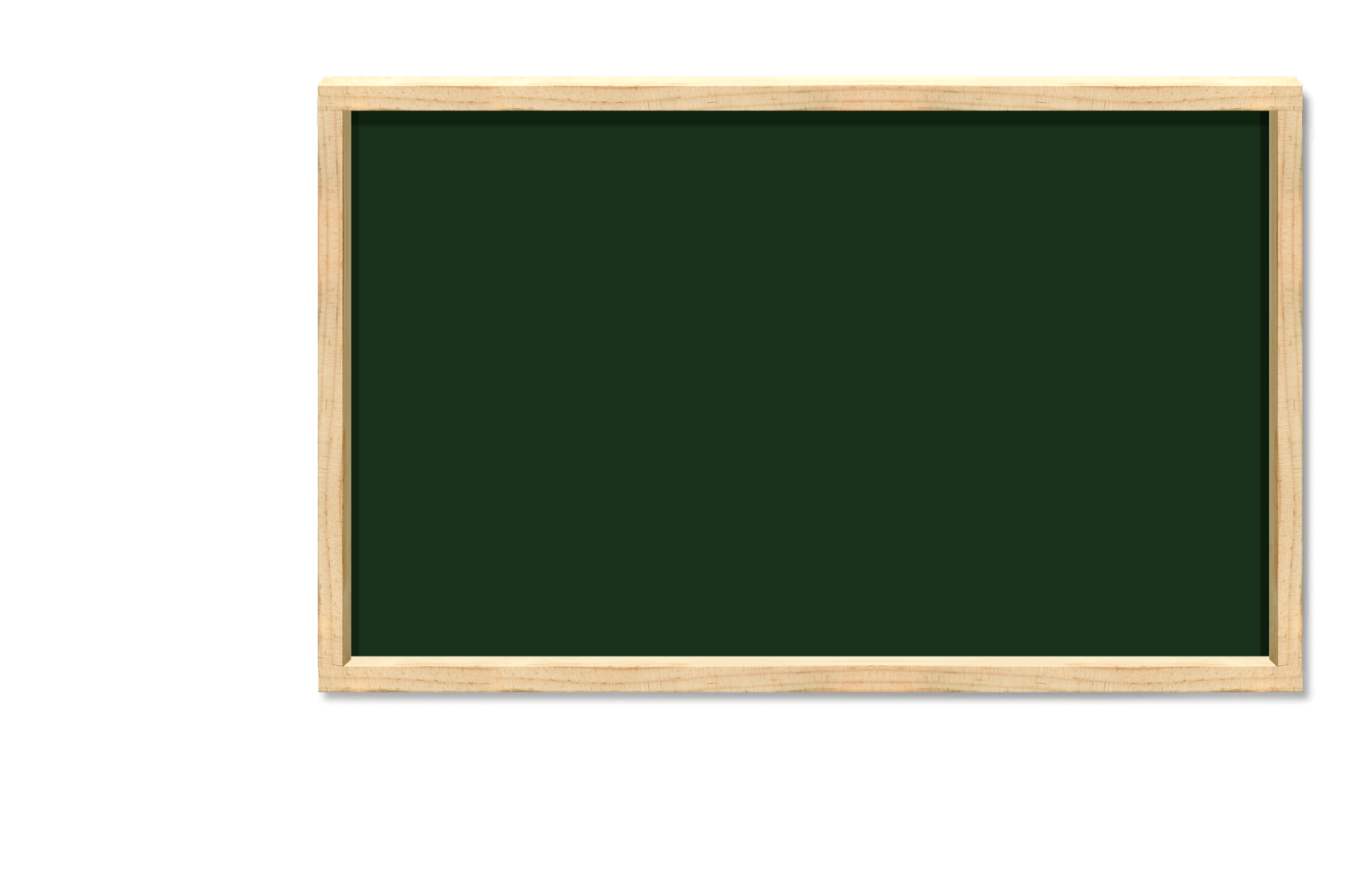 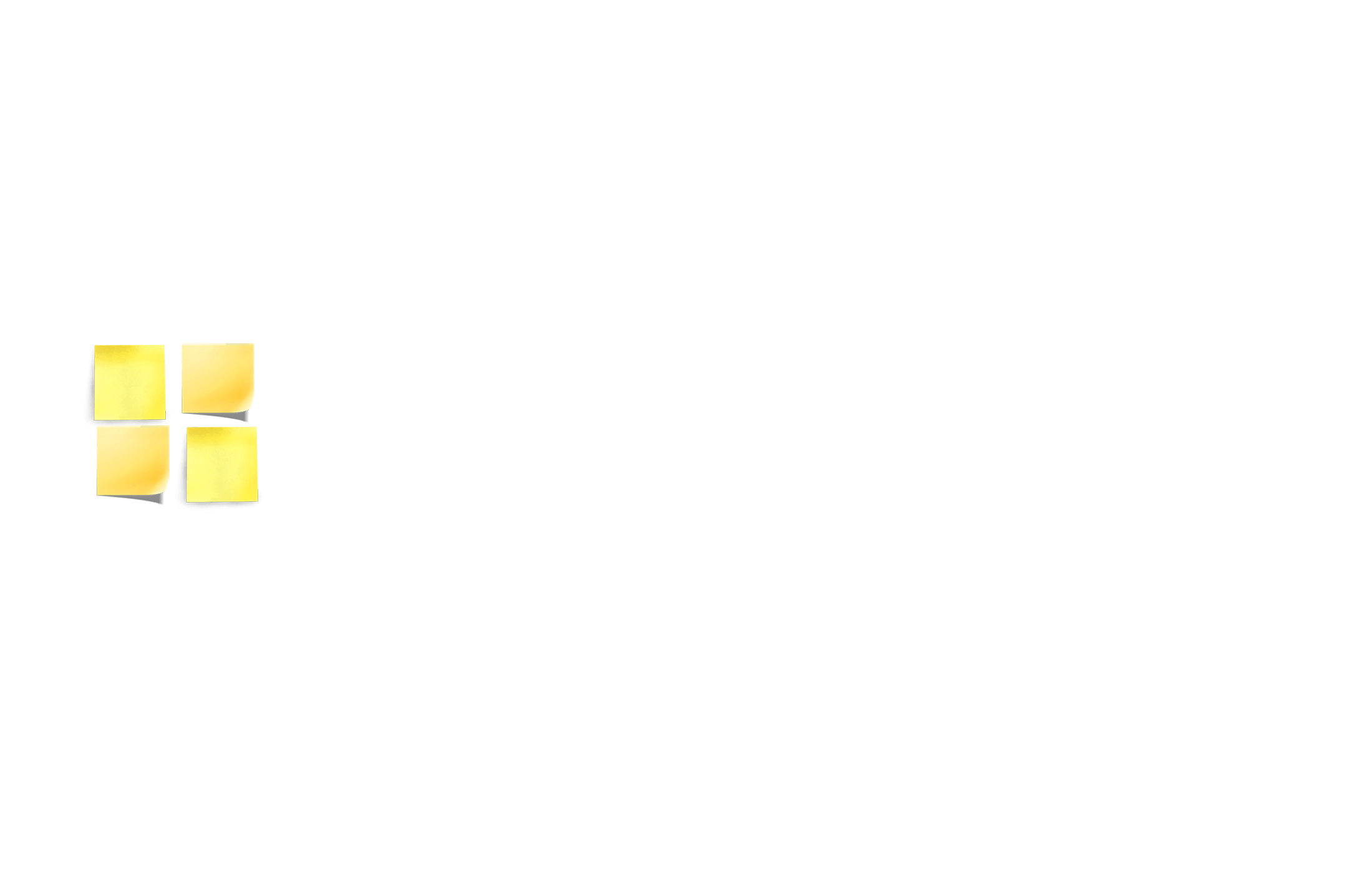 1
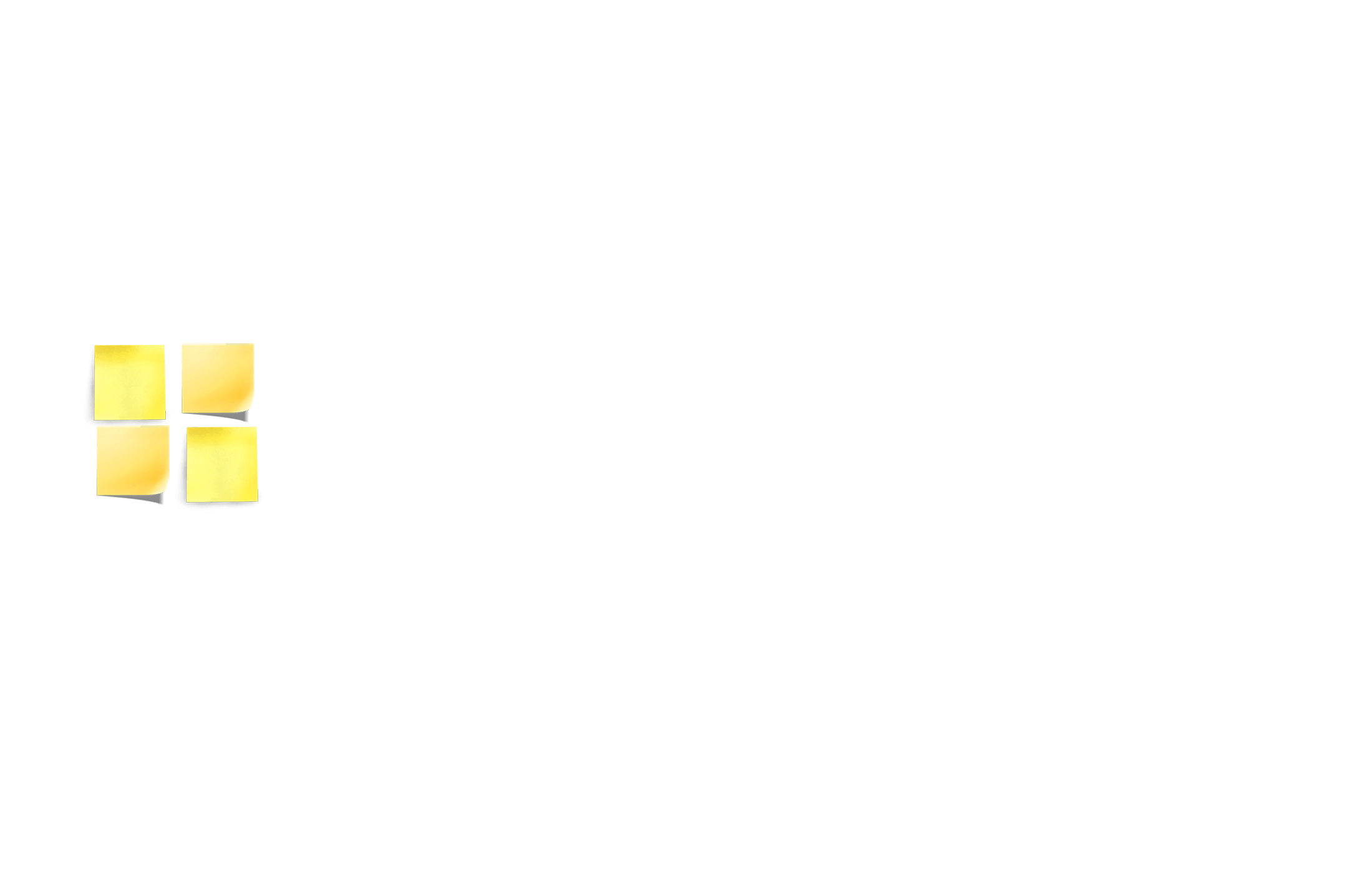 8
0
THANK YOU!
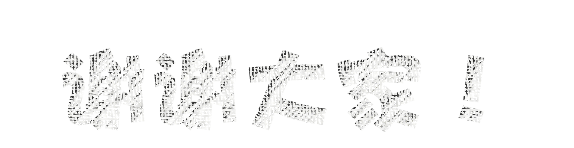 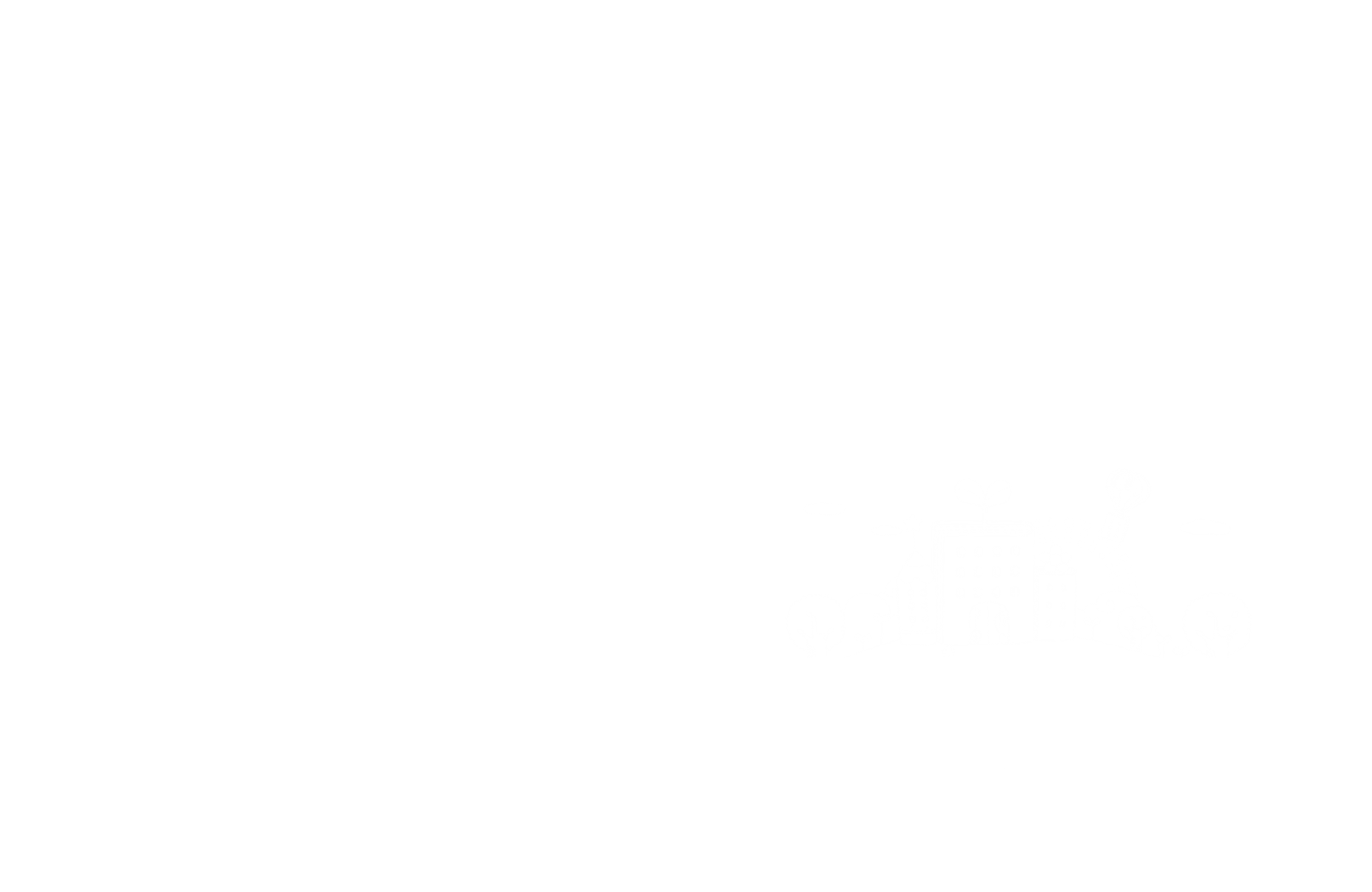 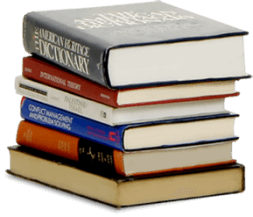 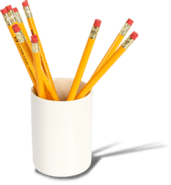 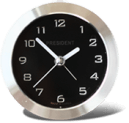 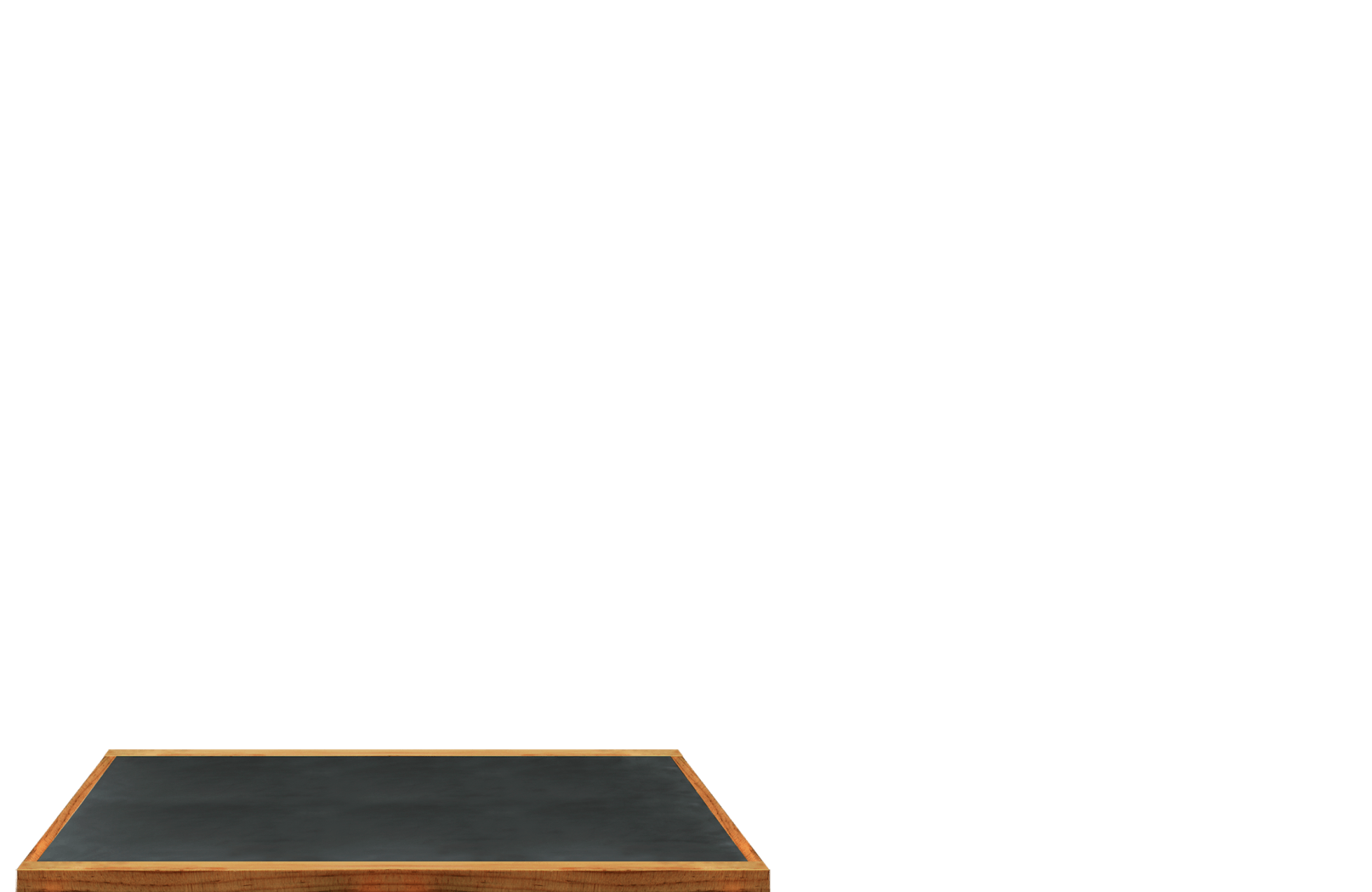 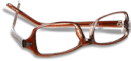